ЖИЗНЬ НАШЕГО КЛАССА
Классный руководитель 6-7 классов
Зенова Анна Владимировна

2017-2018 учебный год
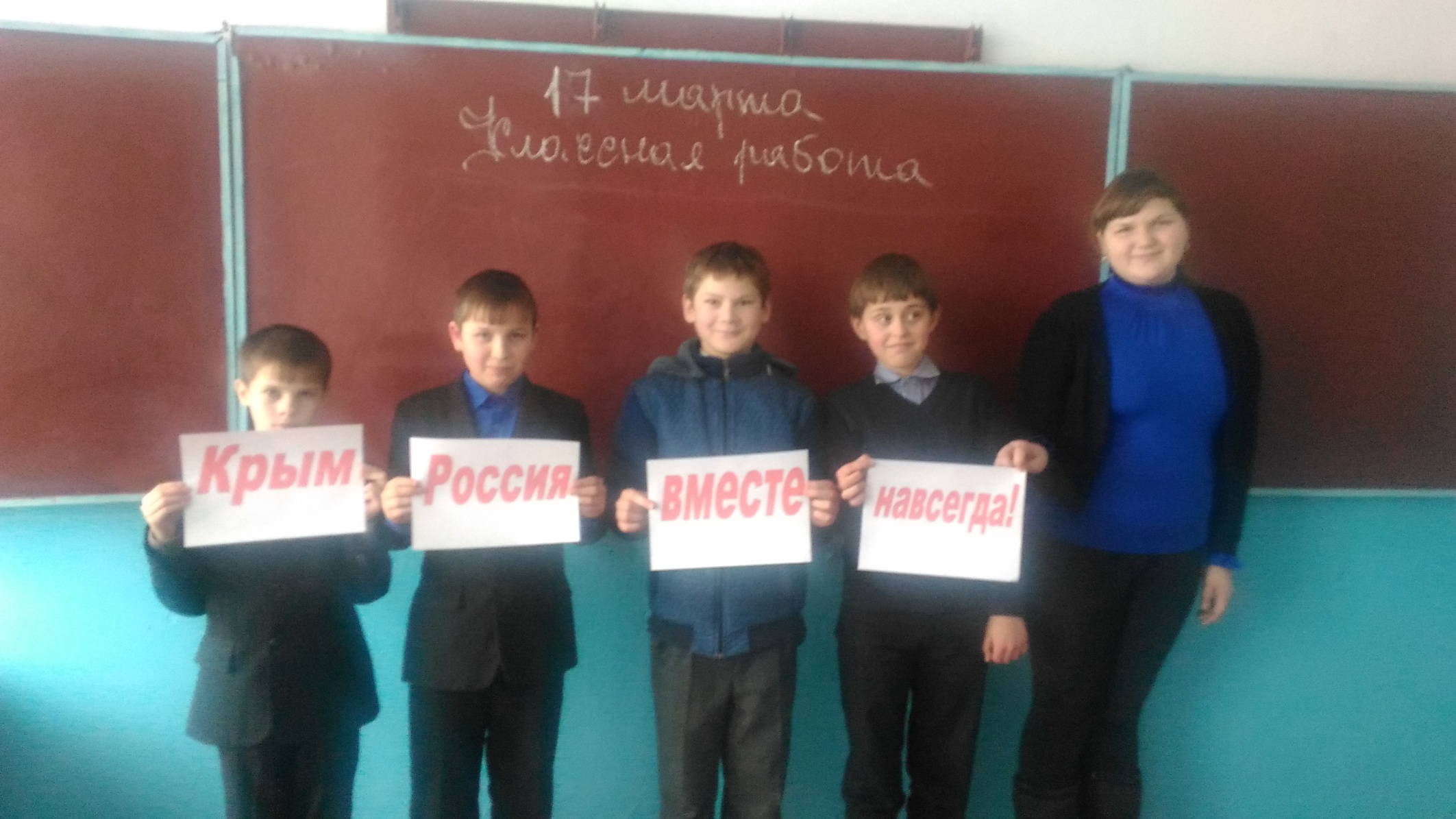 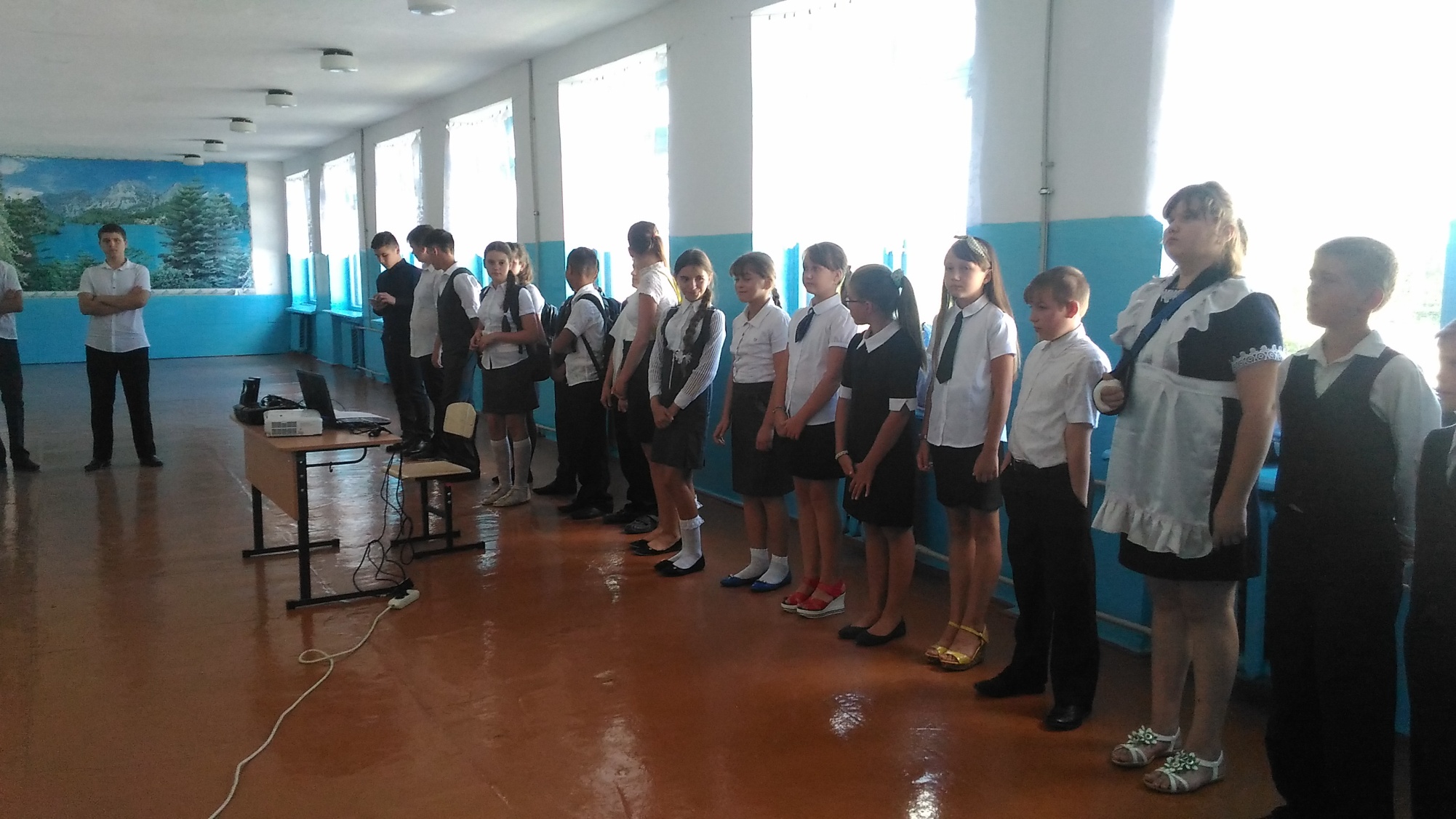 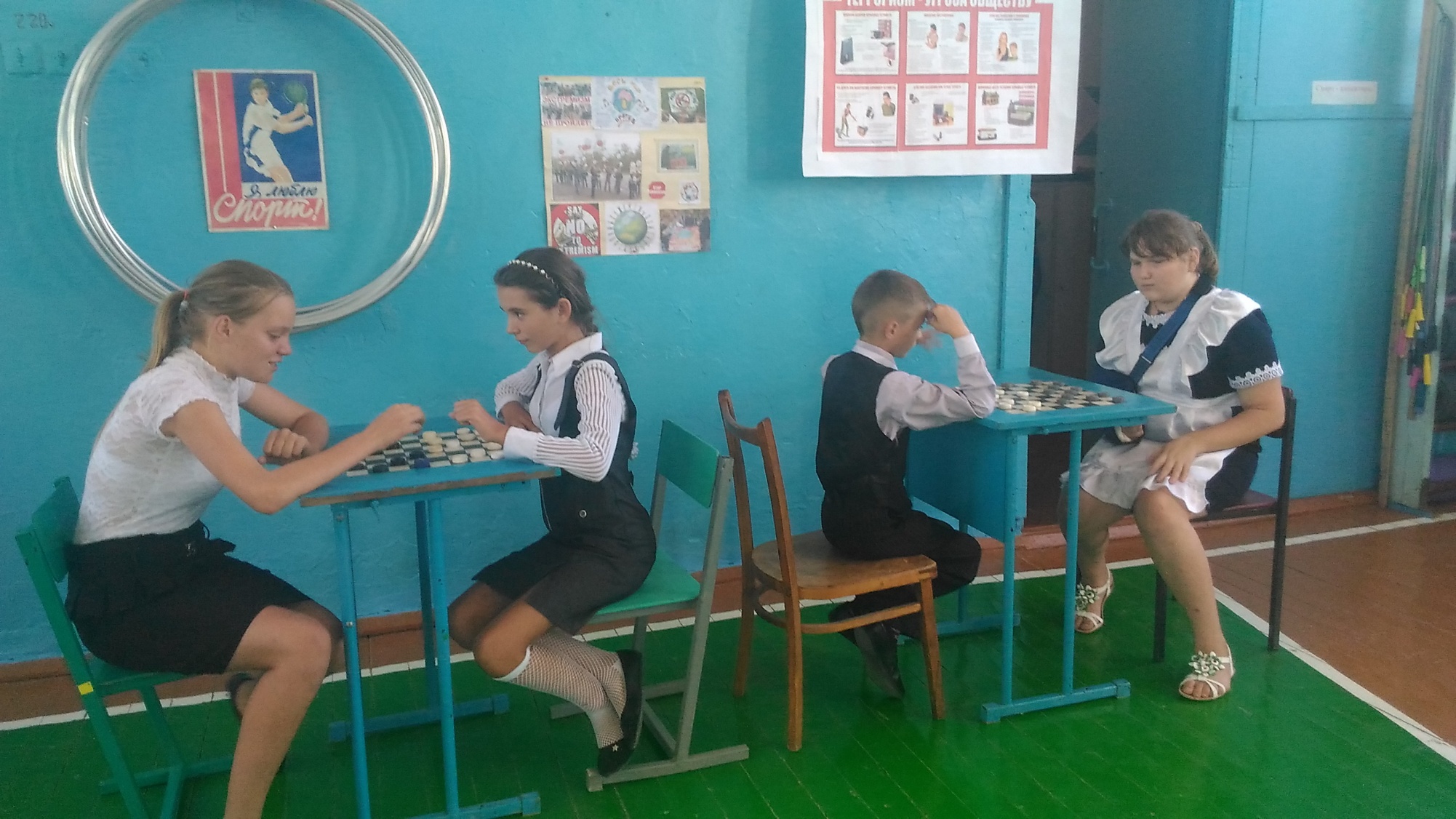 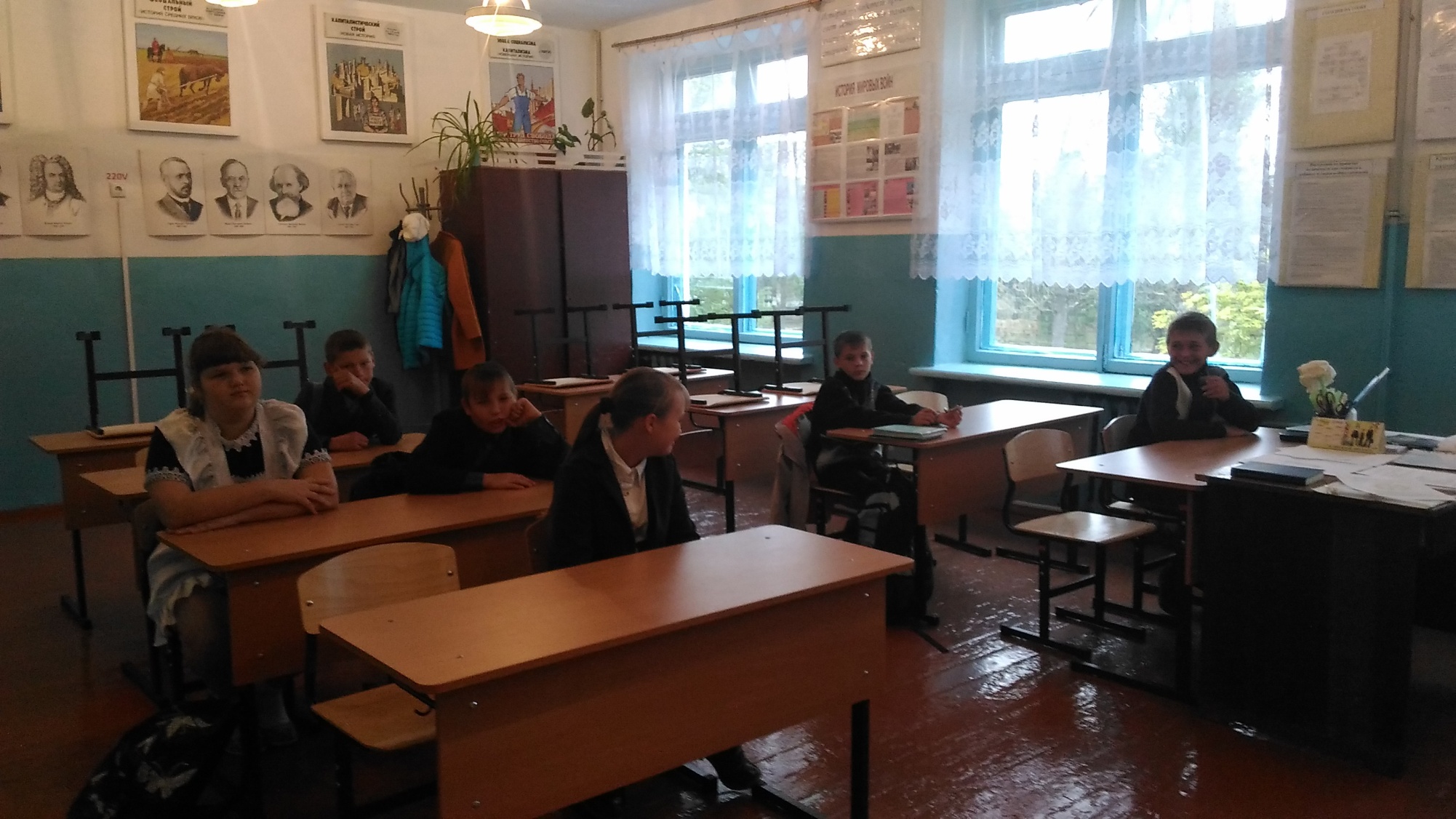 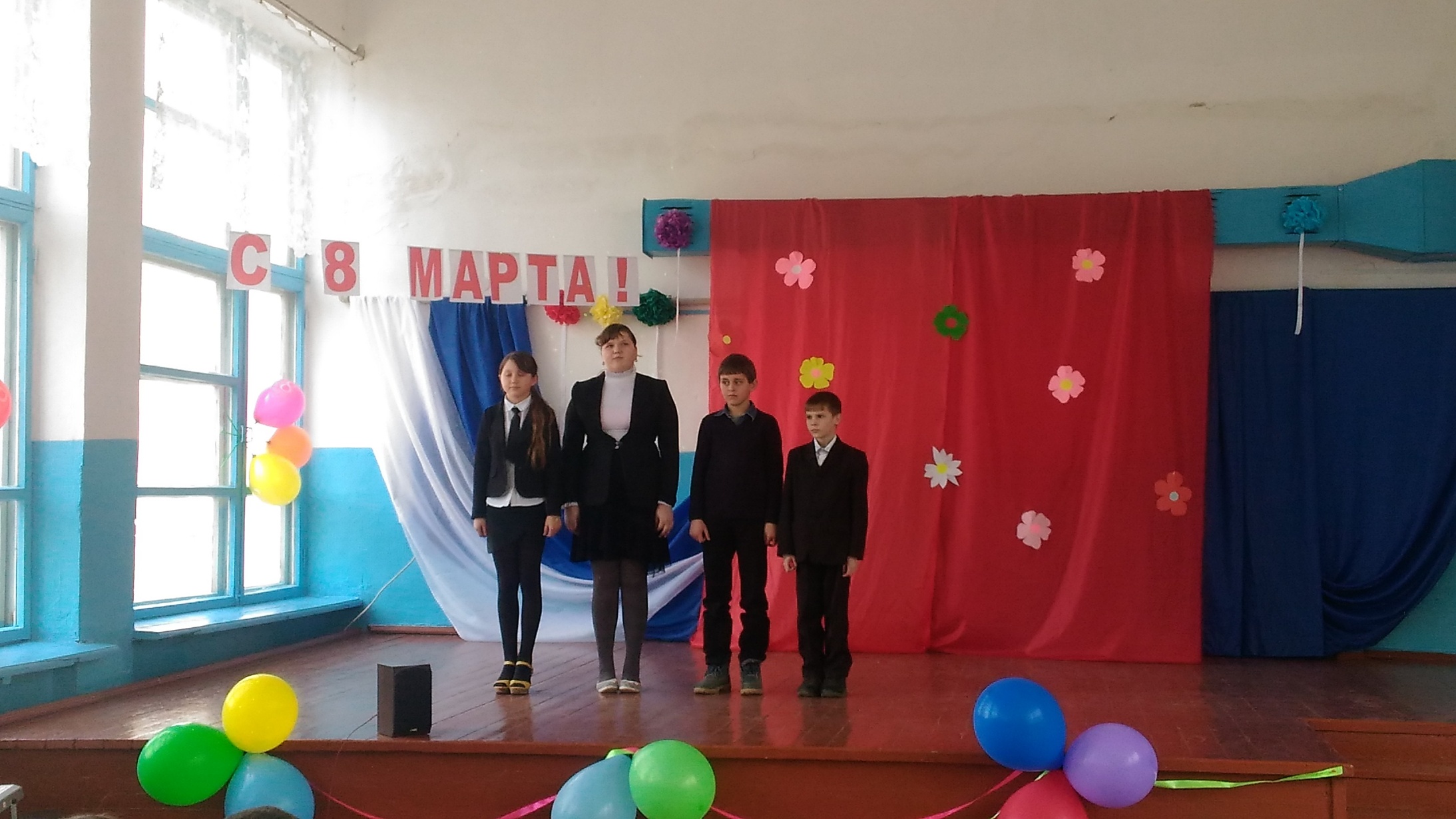 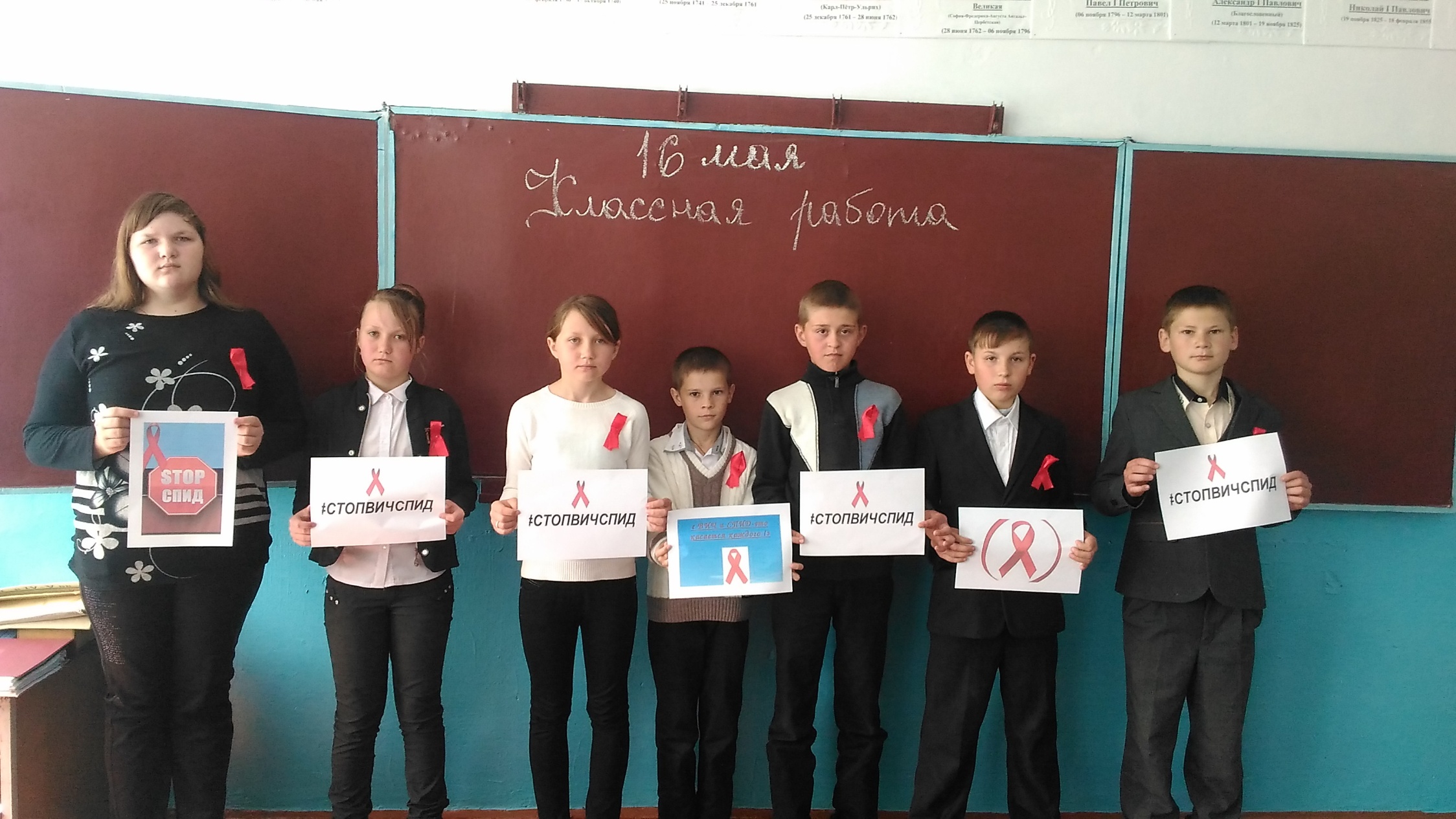 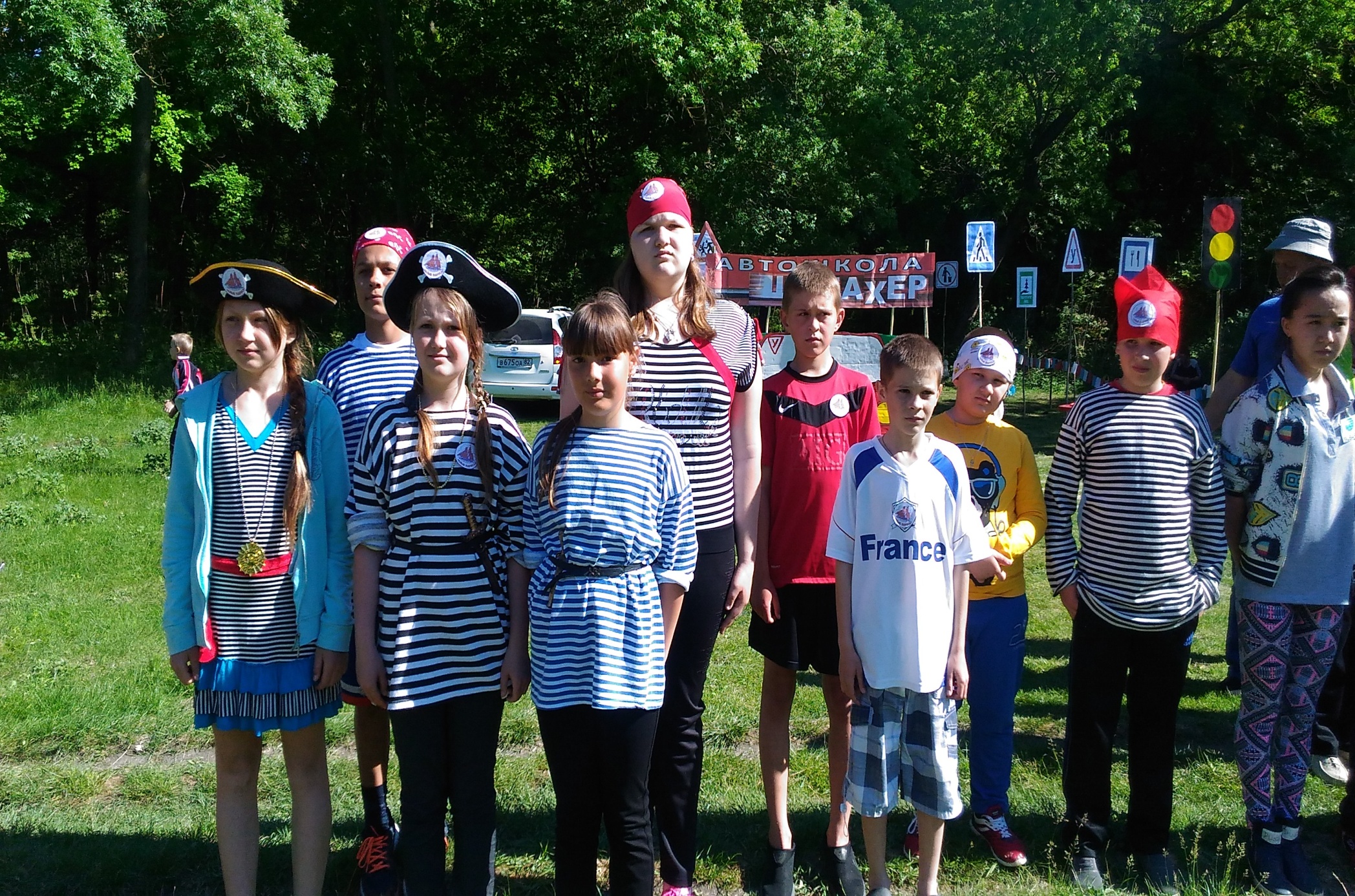 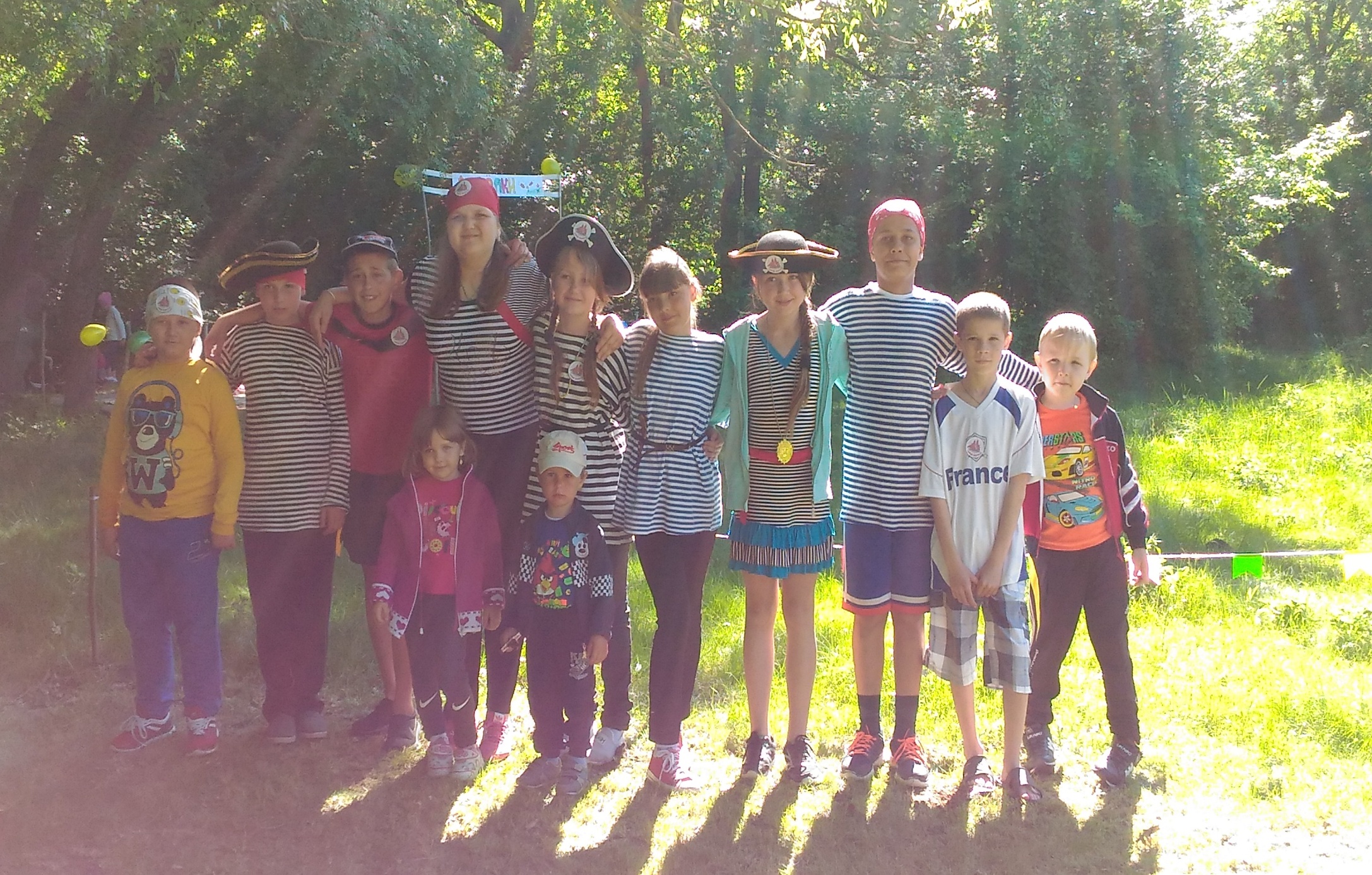 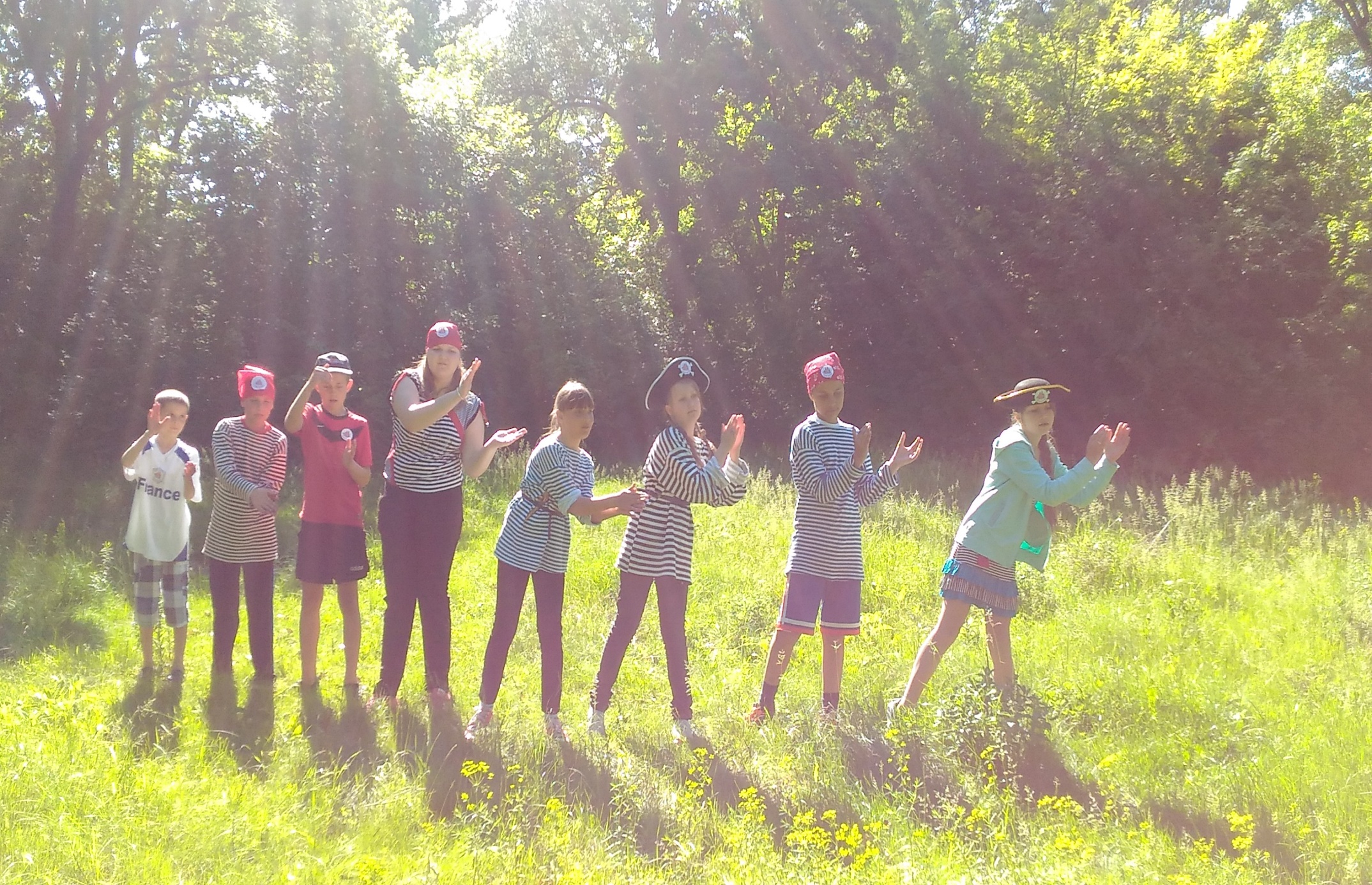 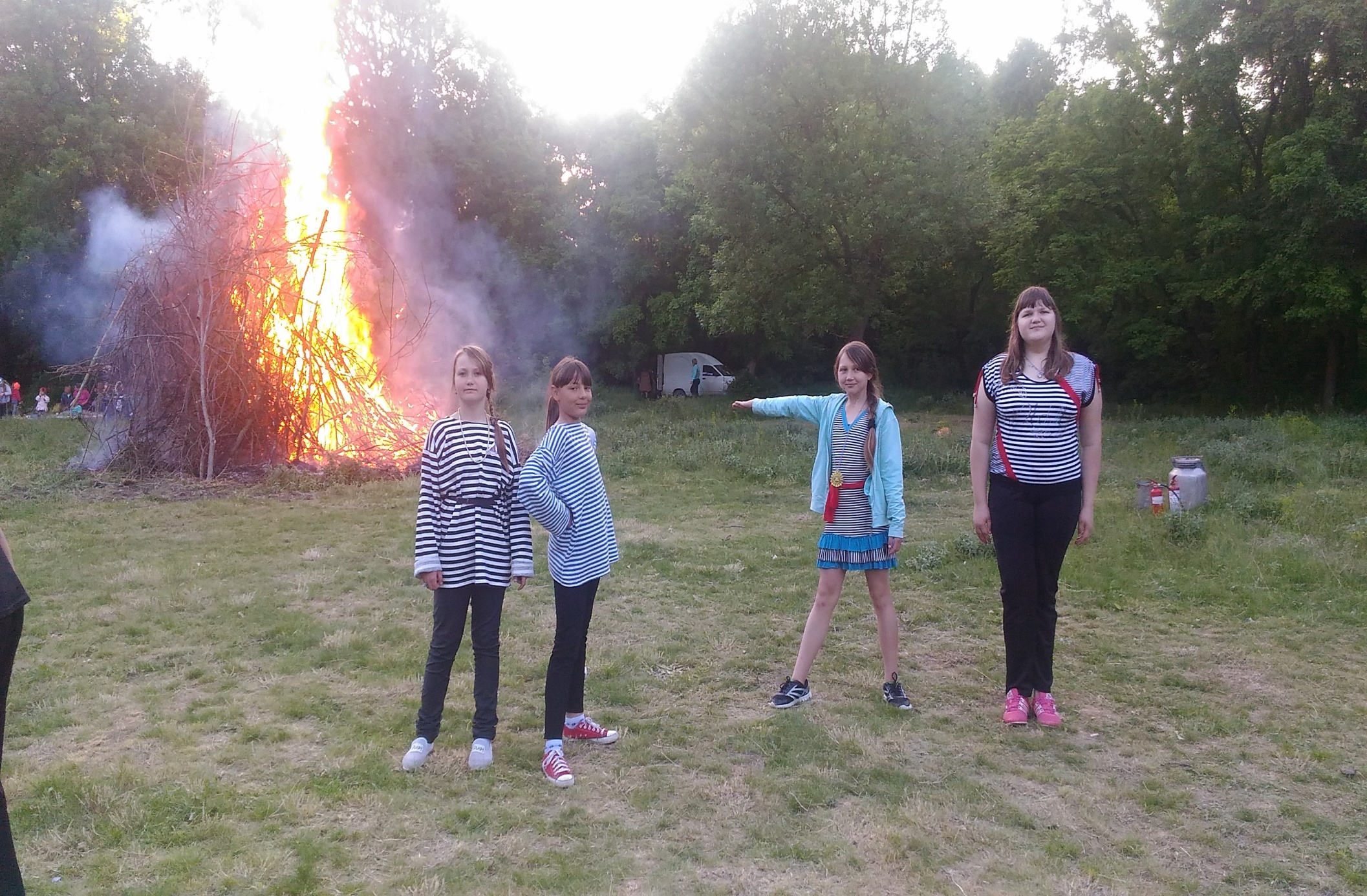 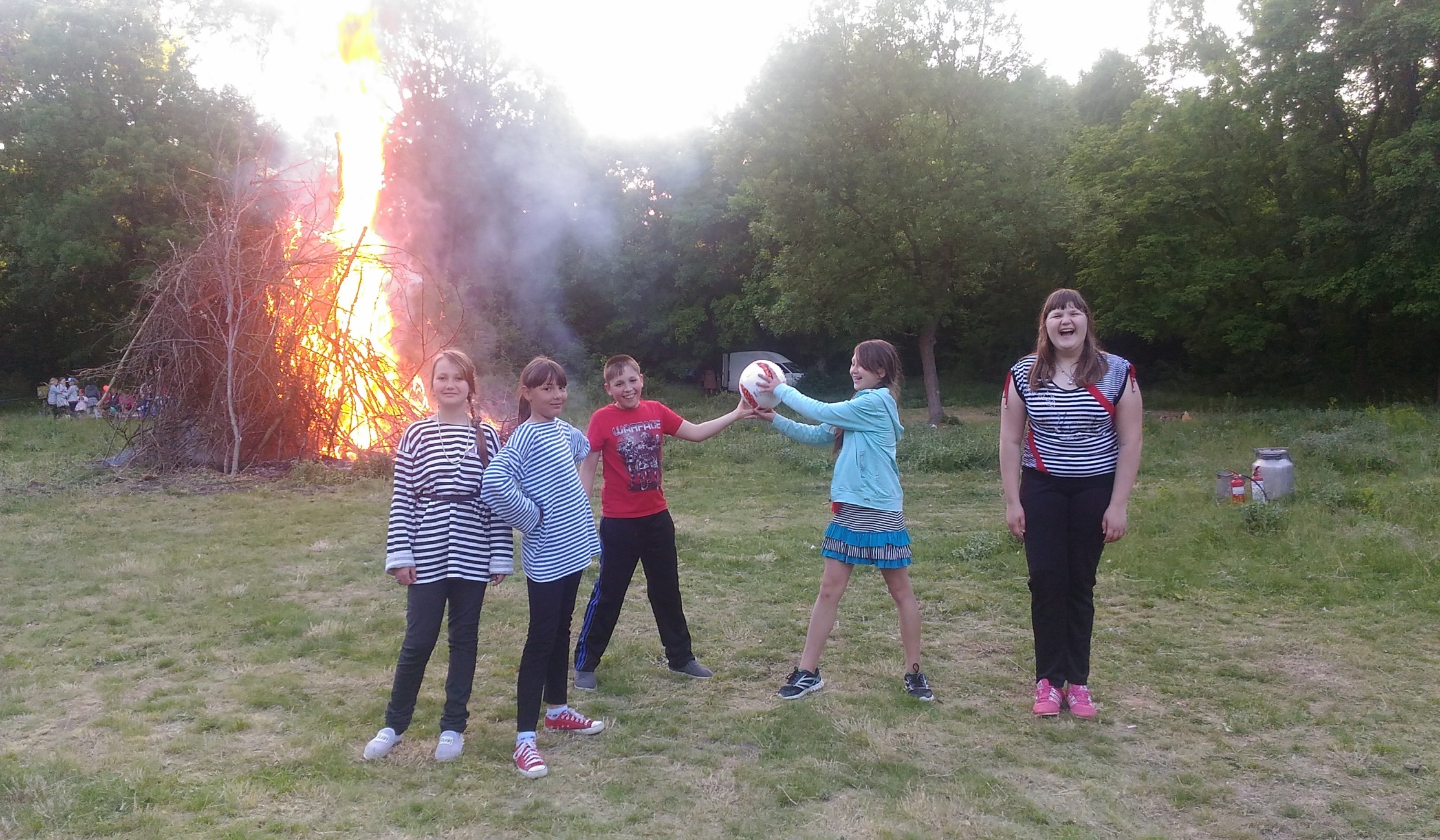 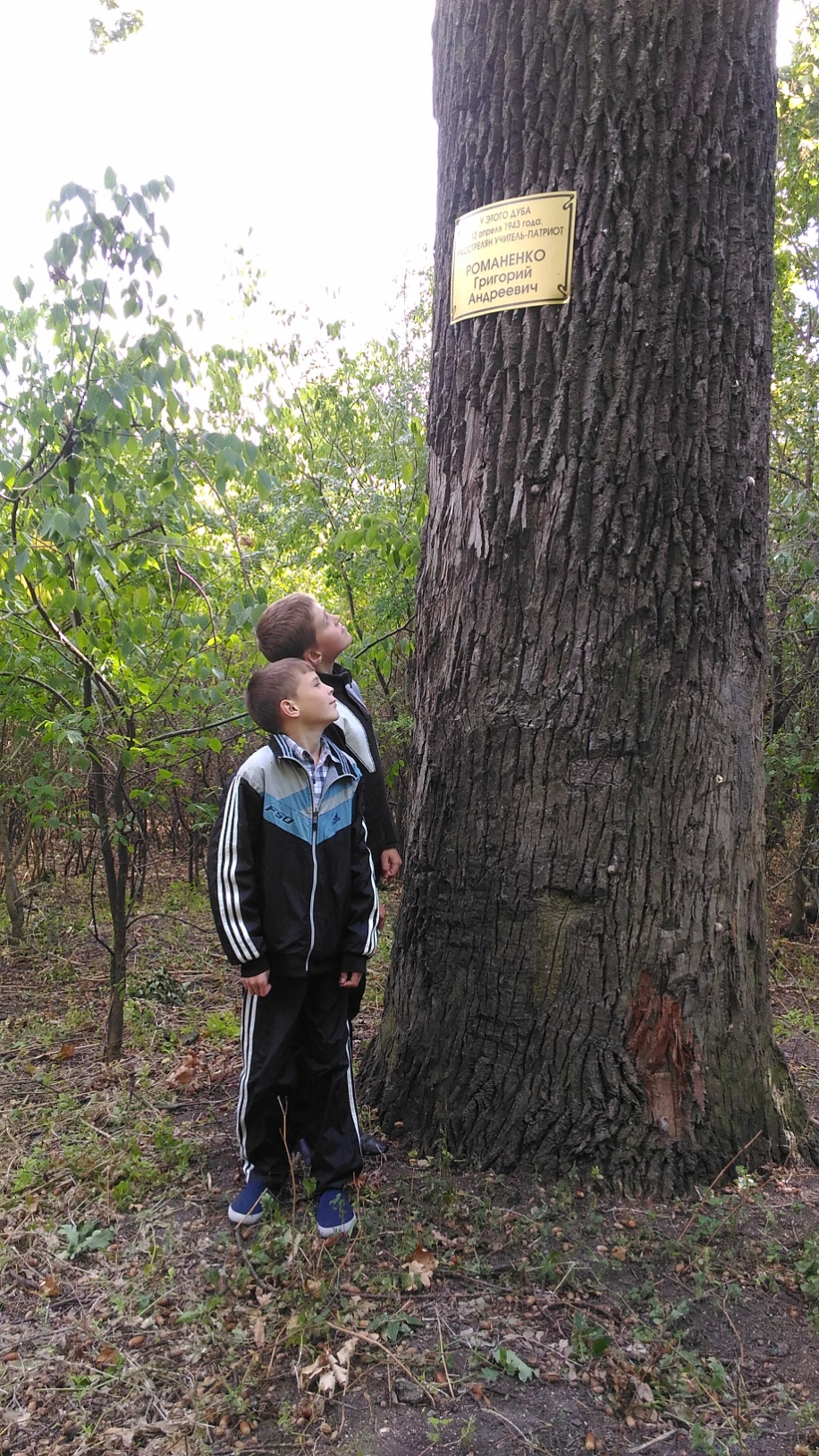 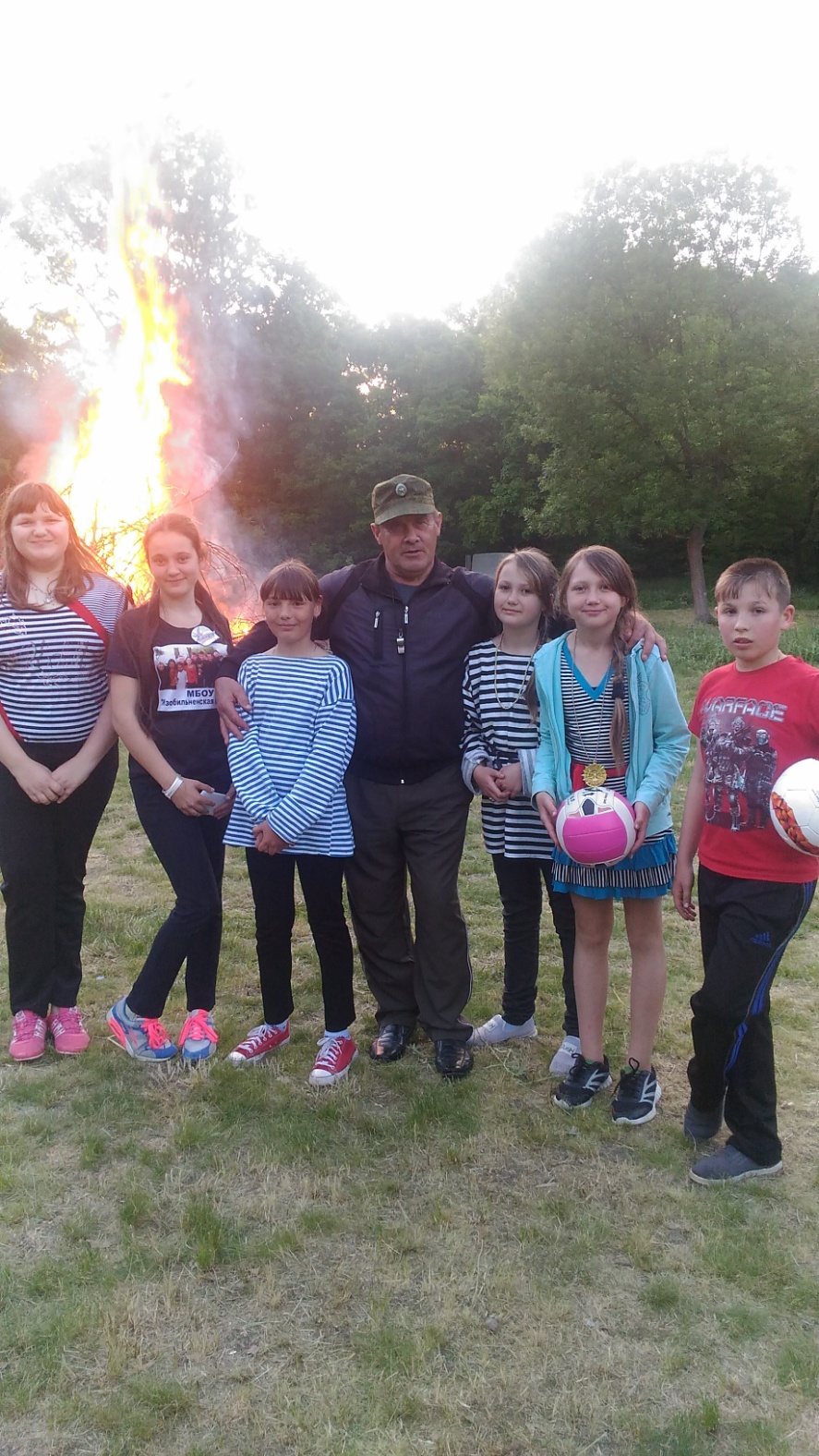 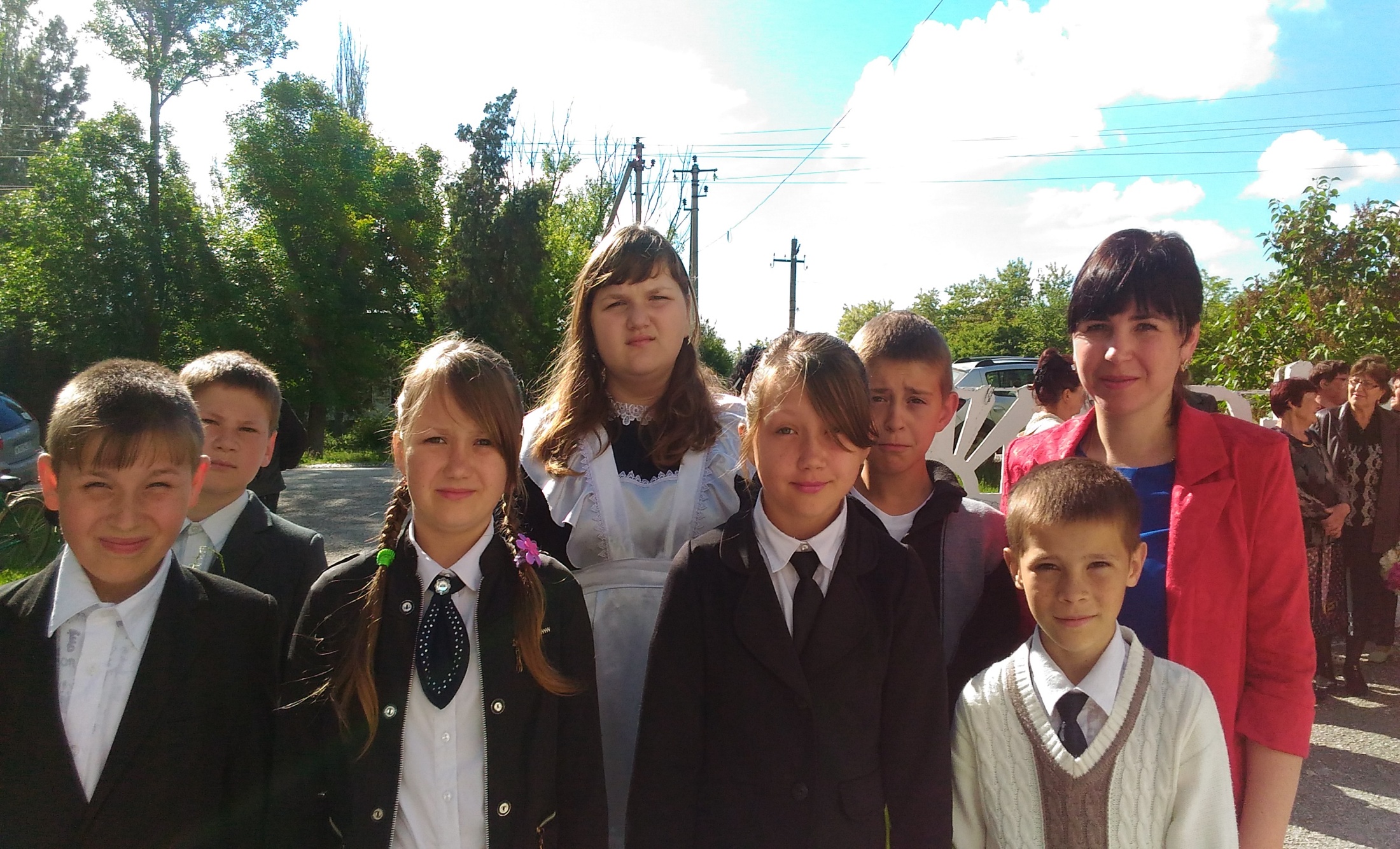 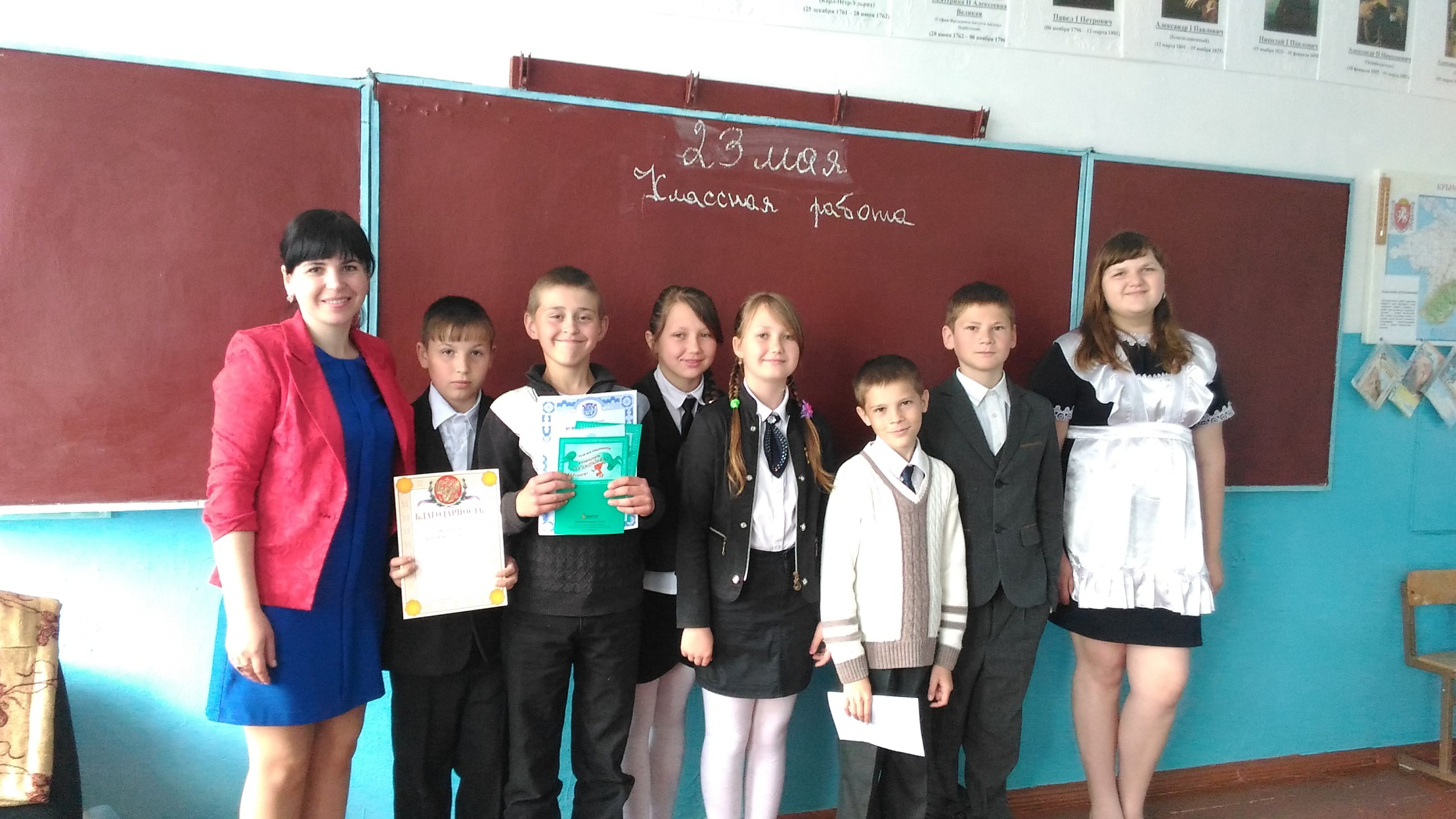 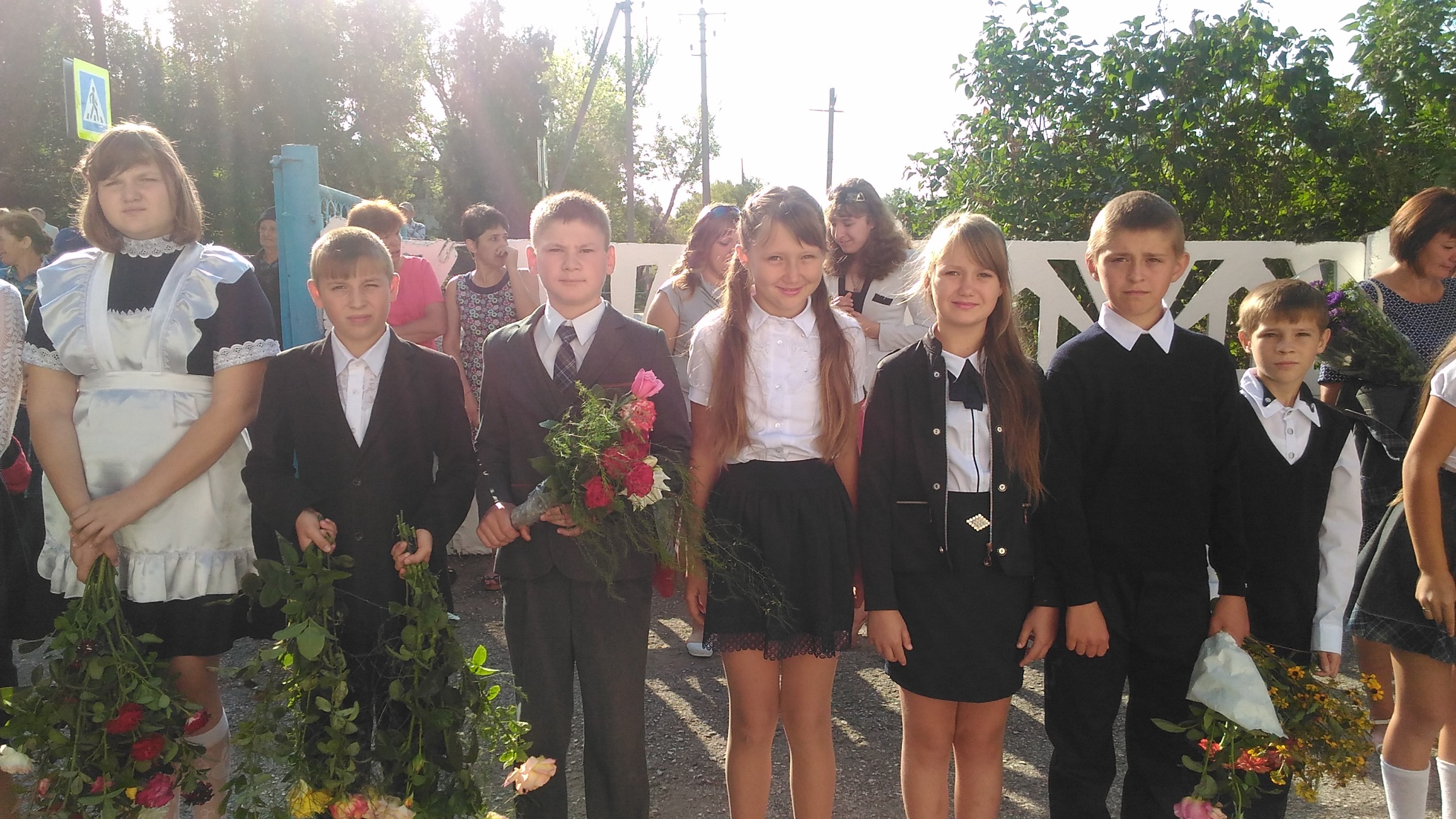 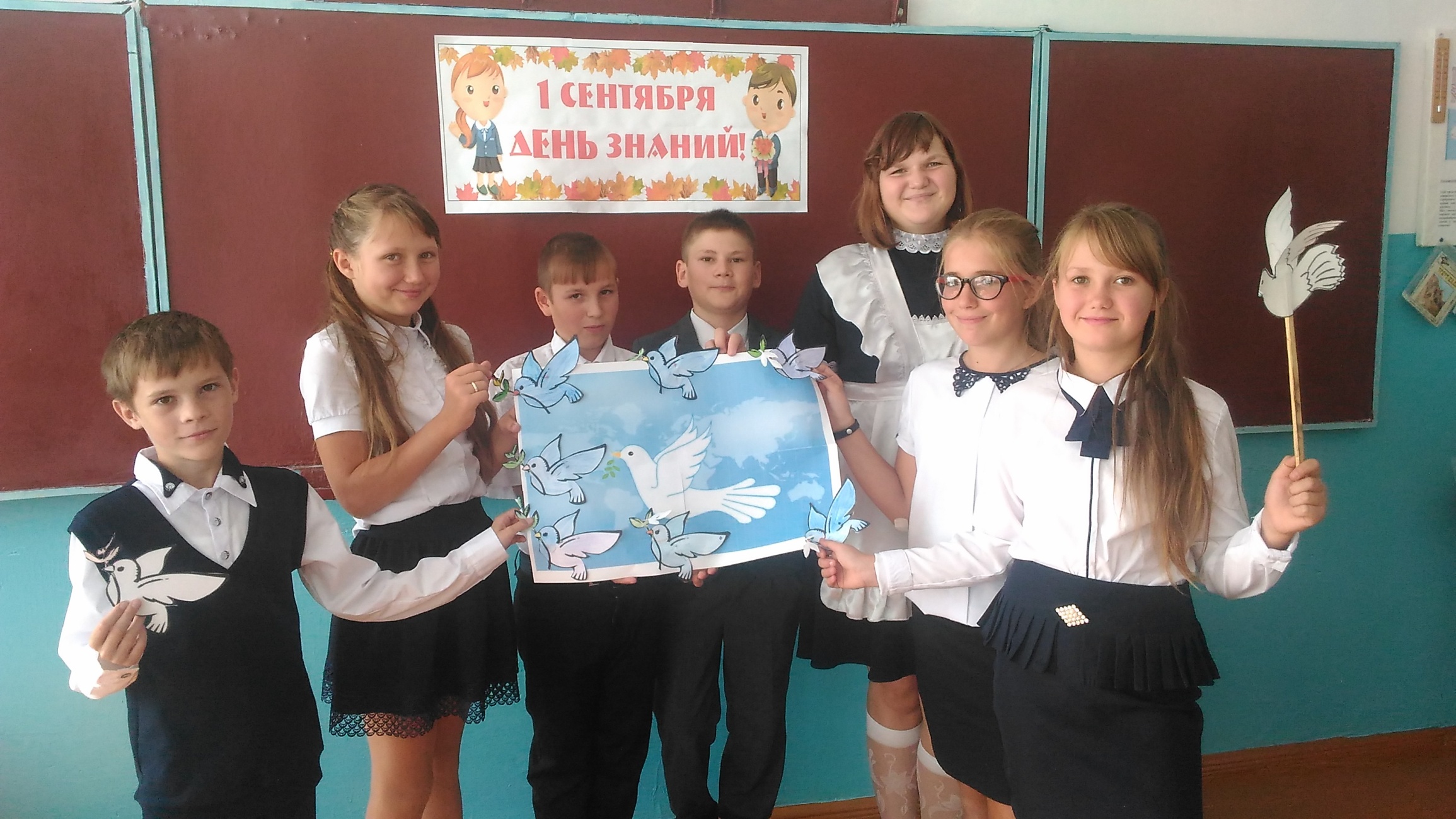 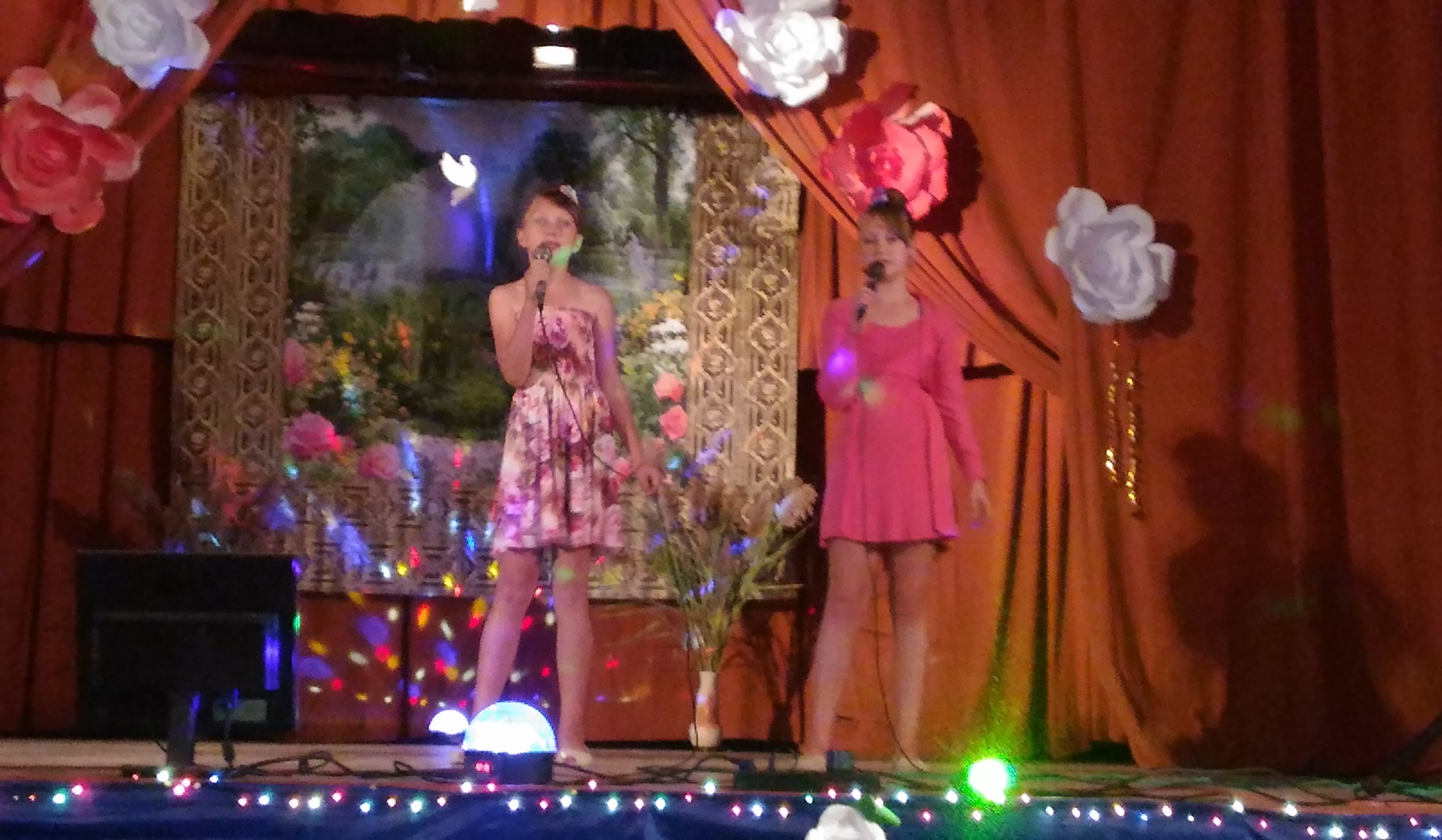 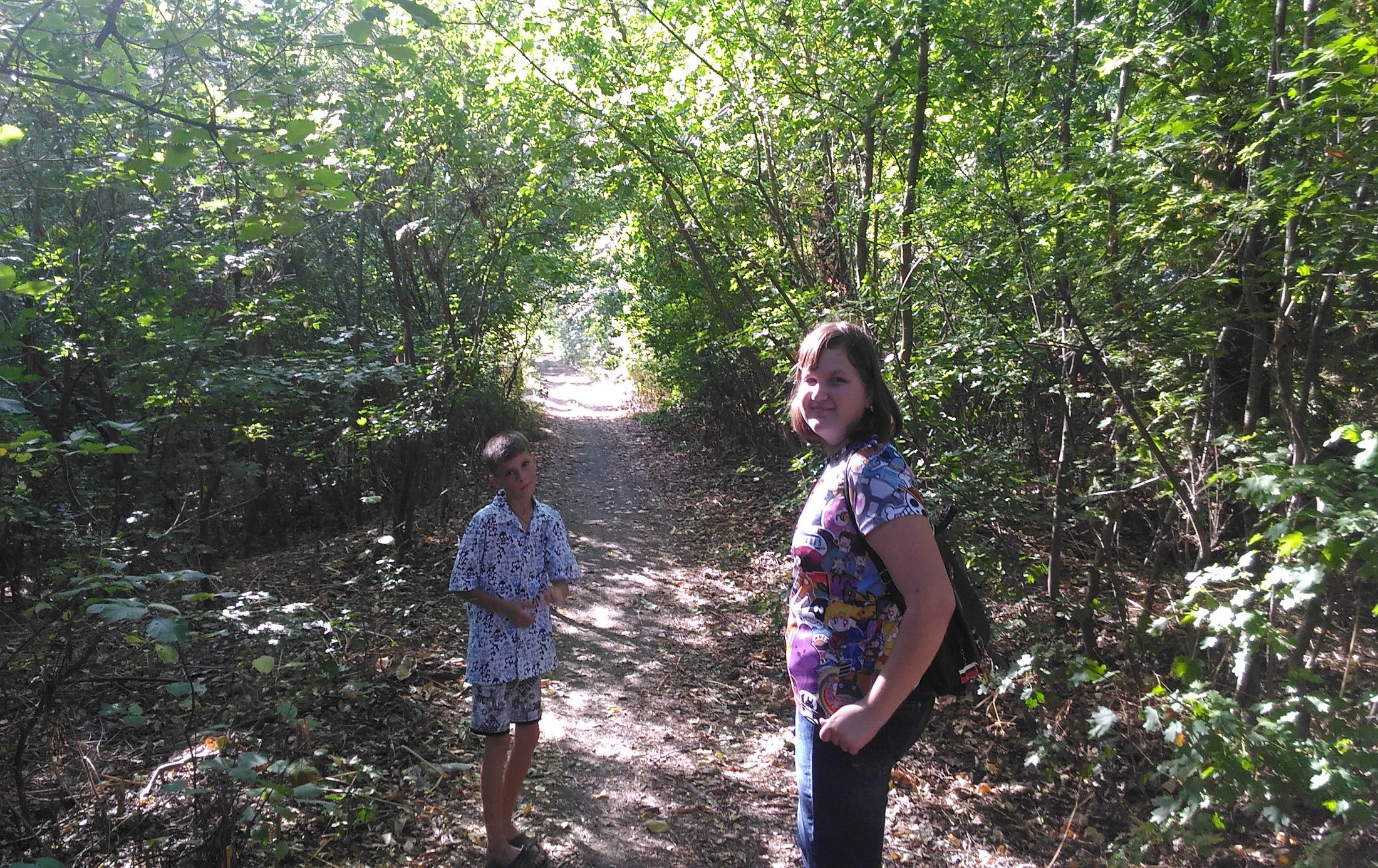 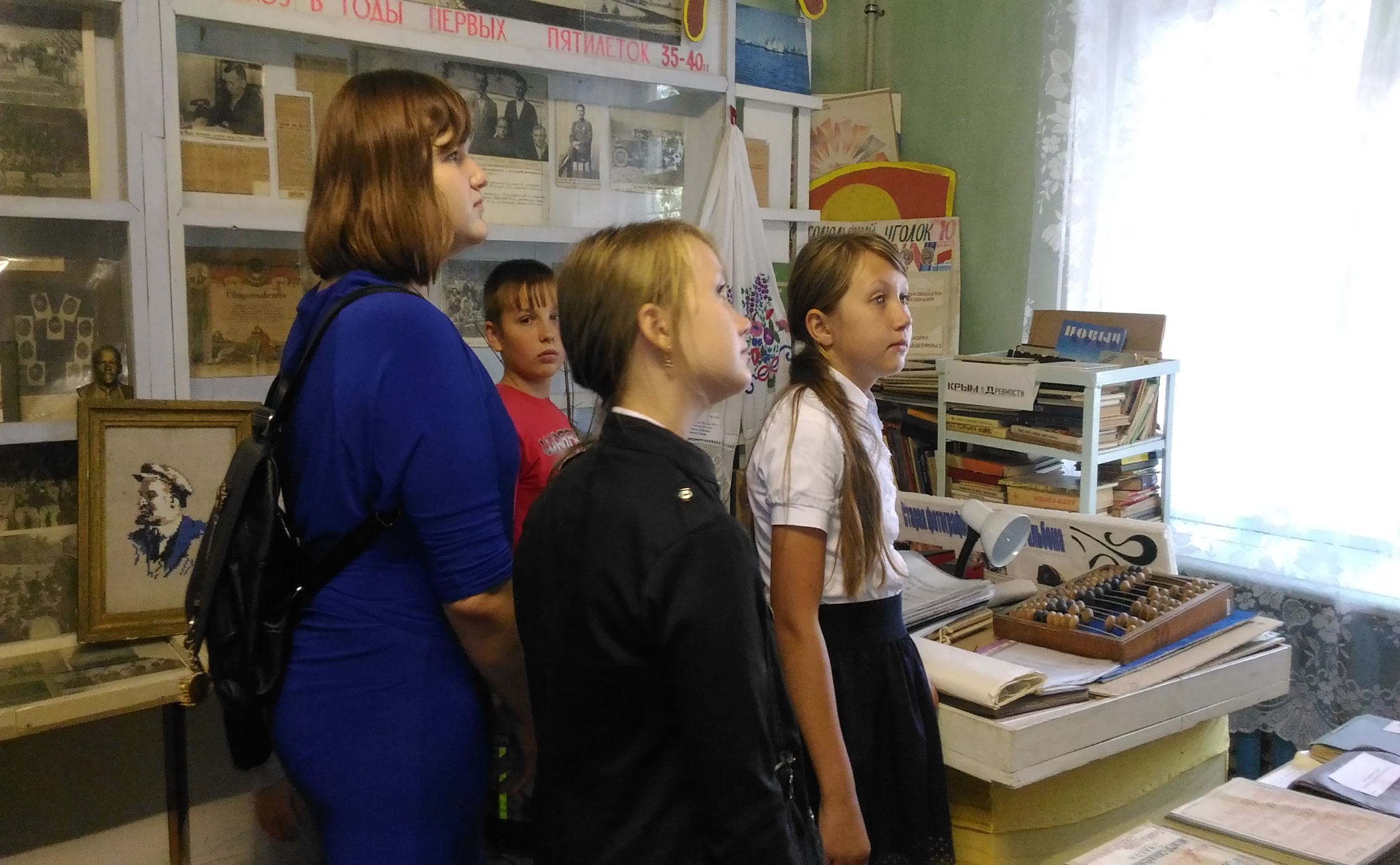 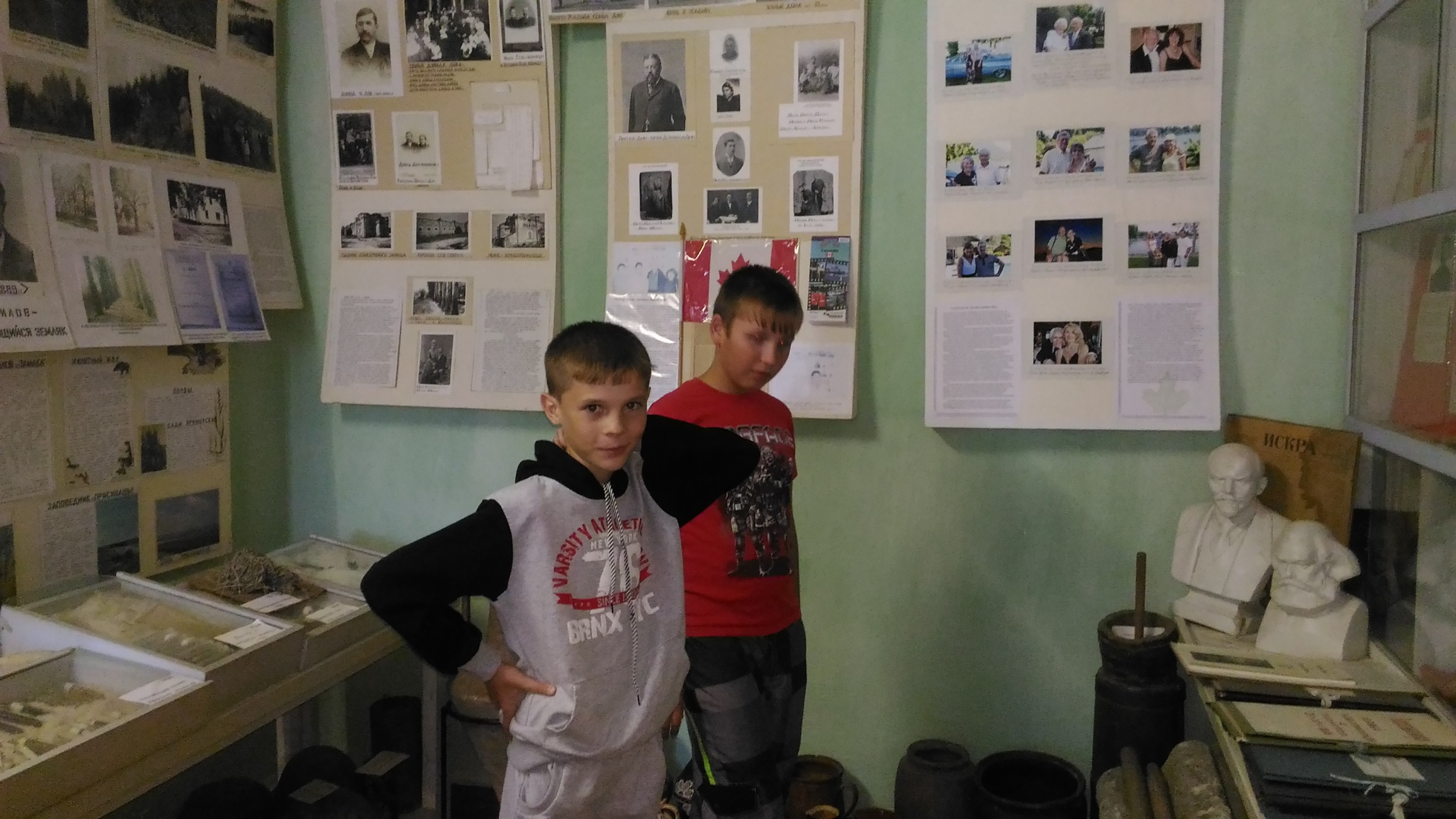 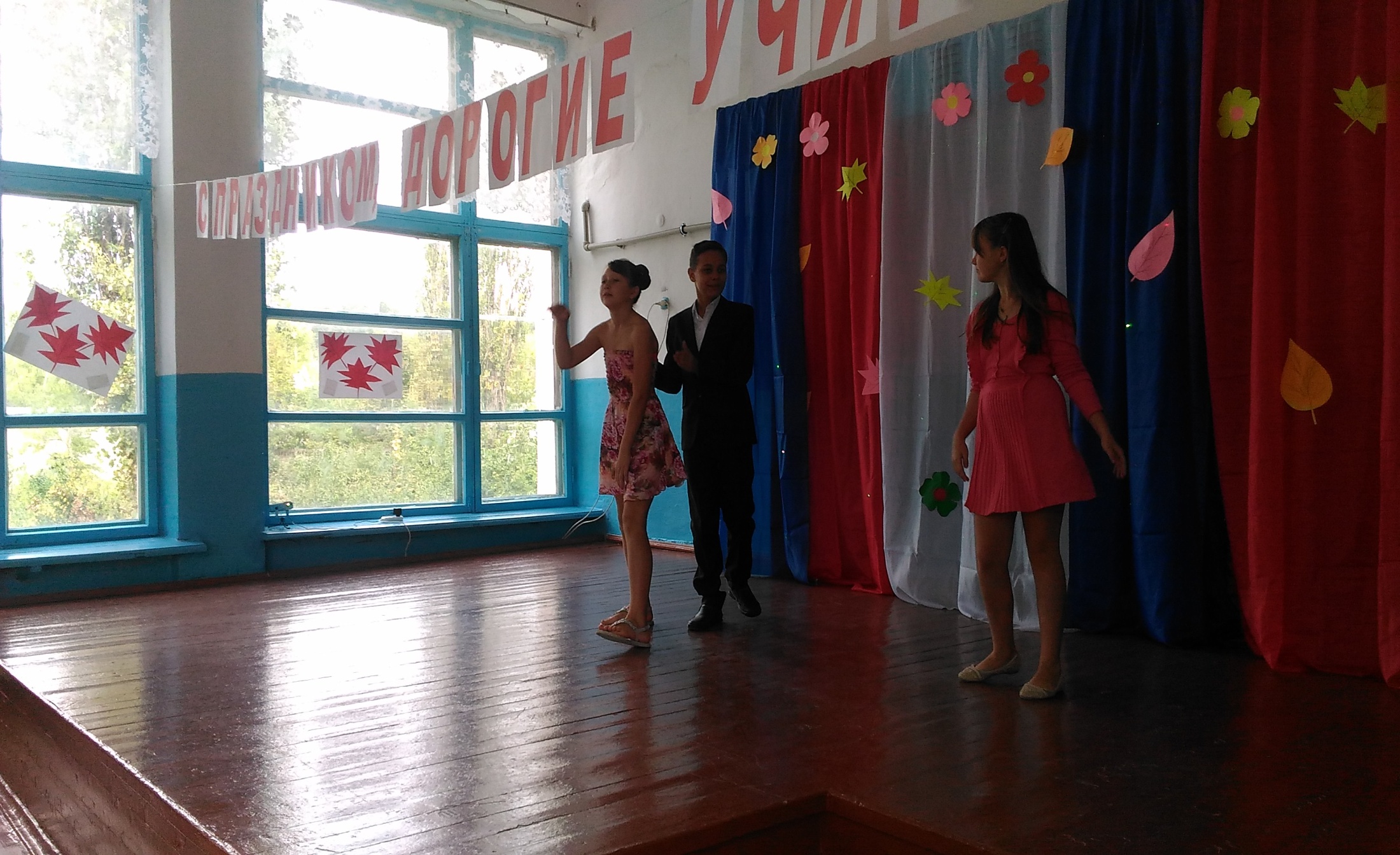 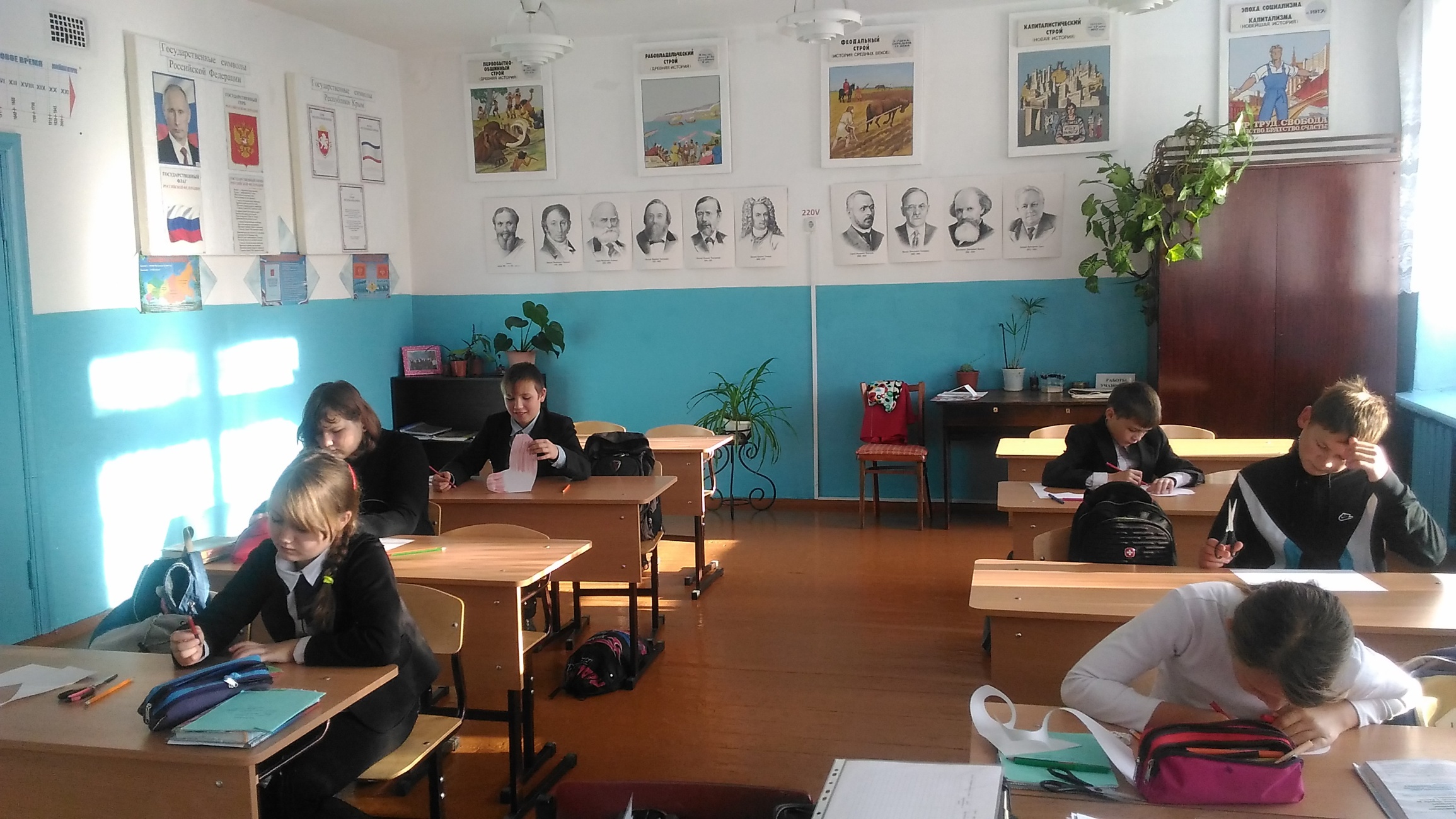 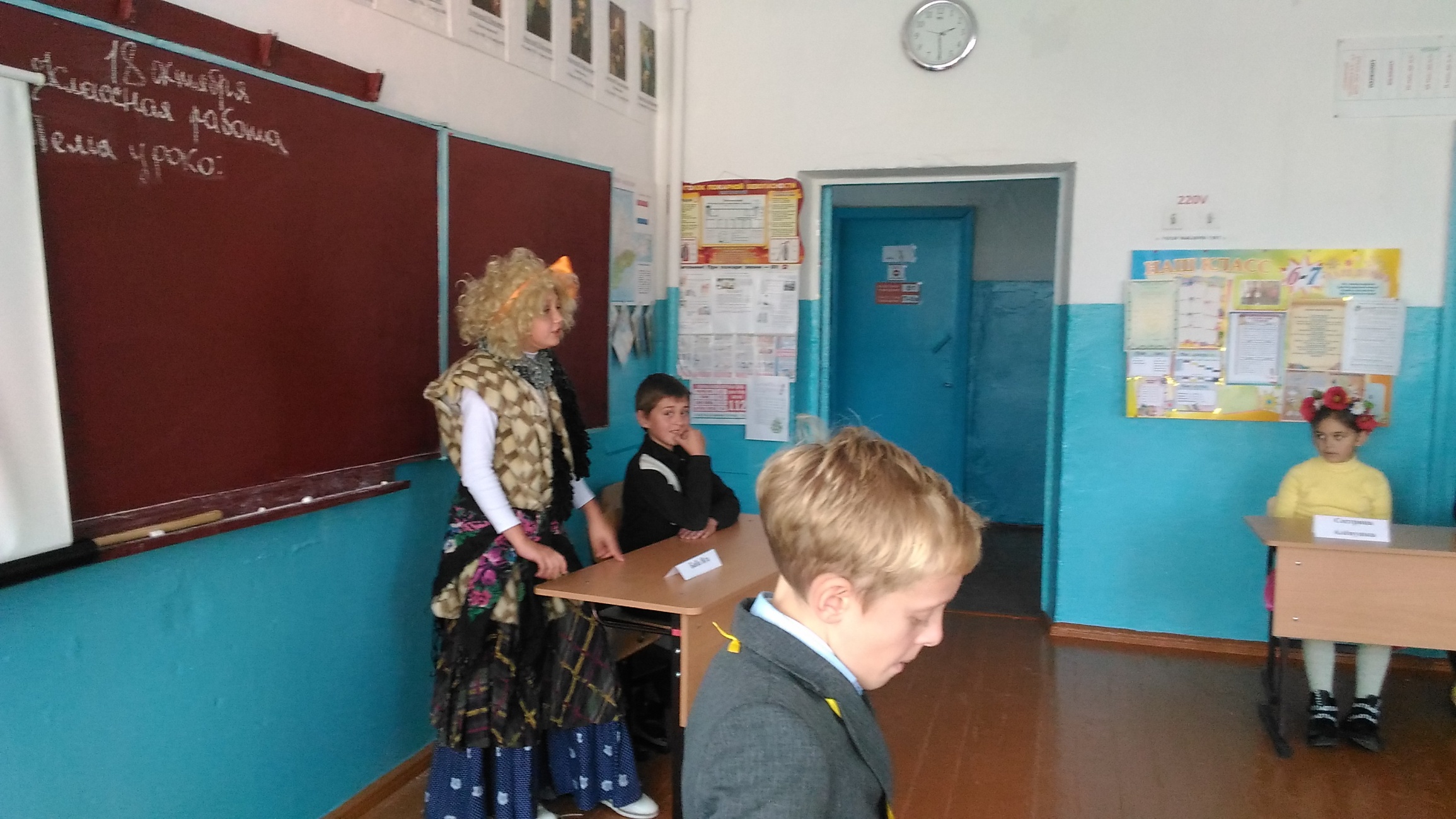 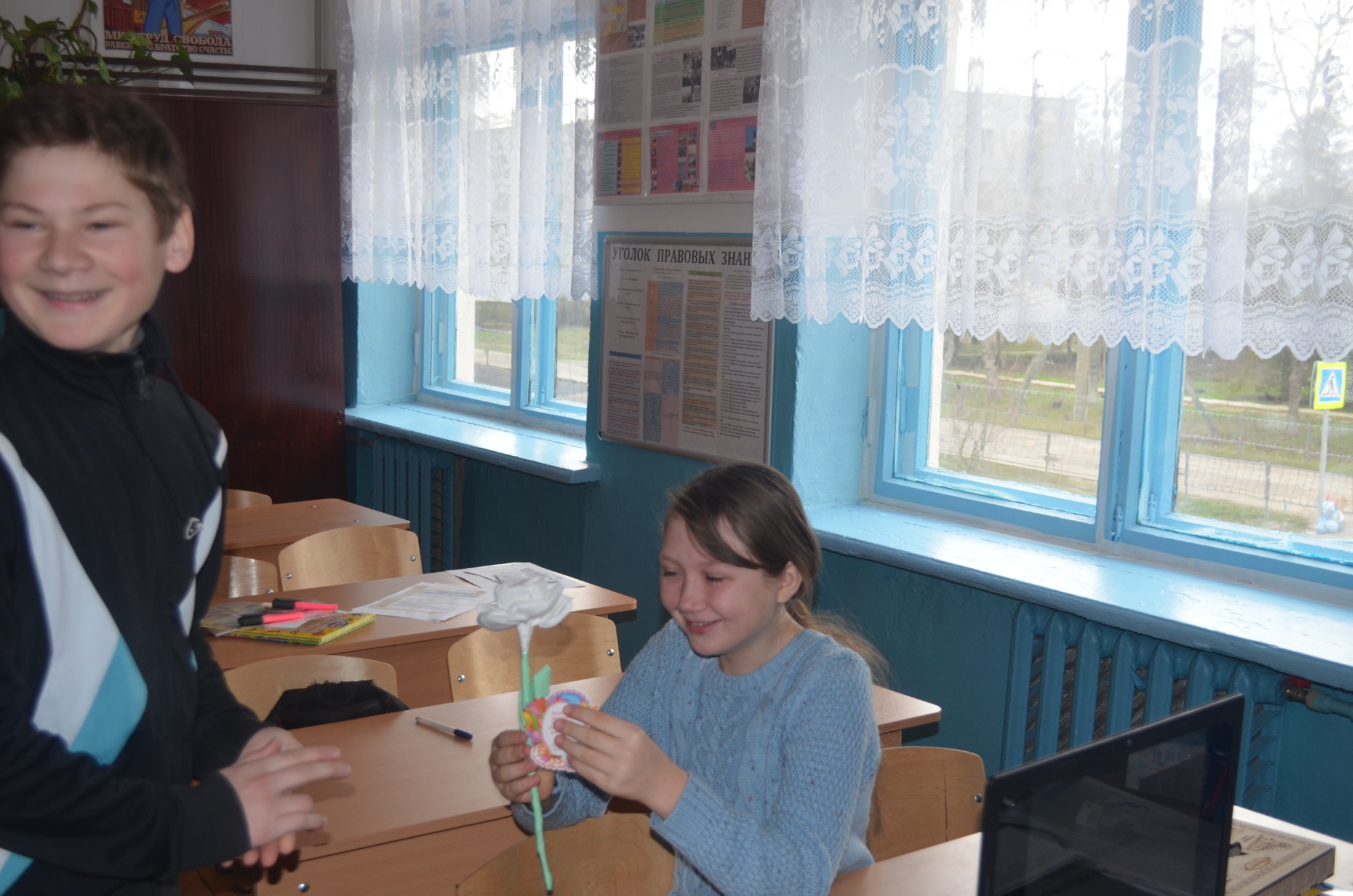 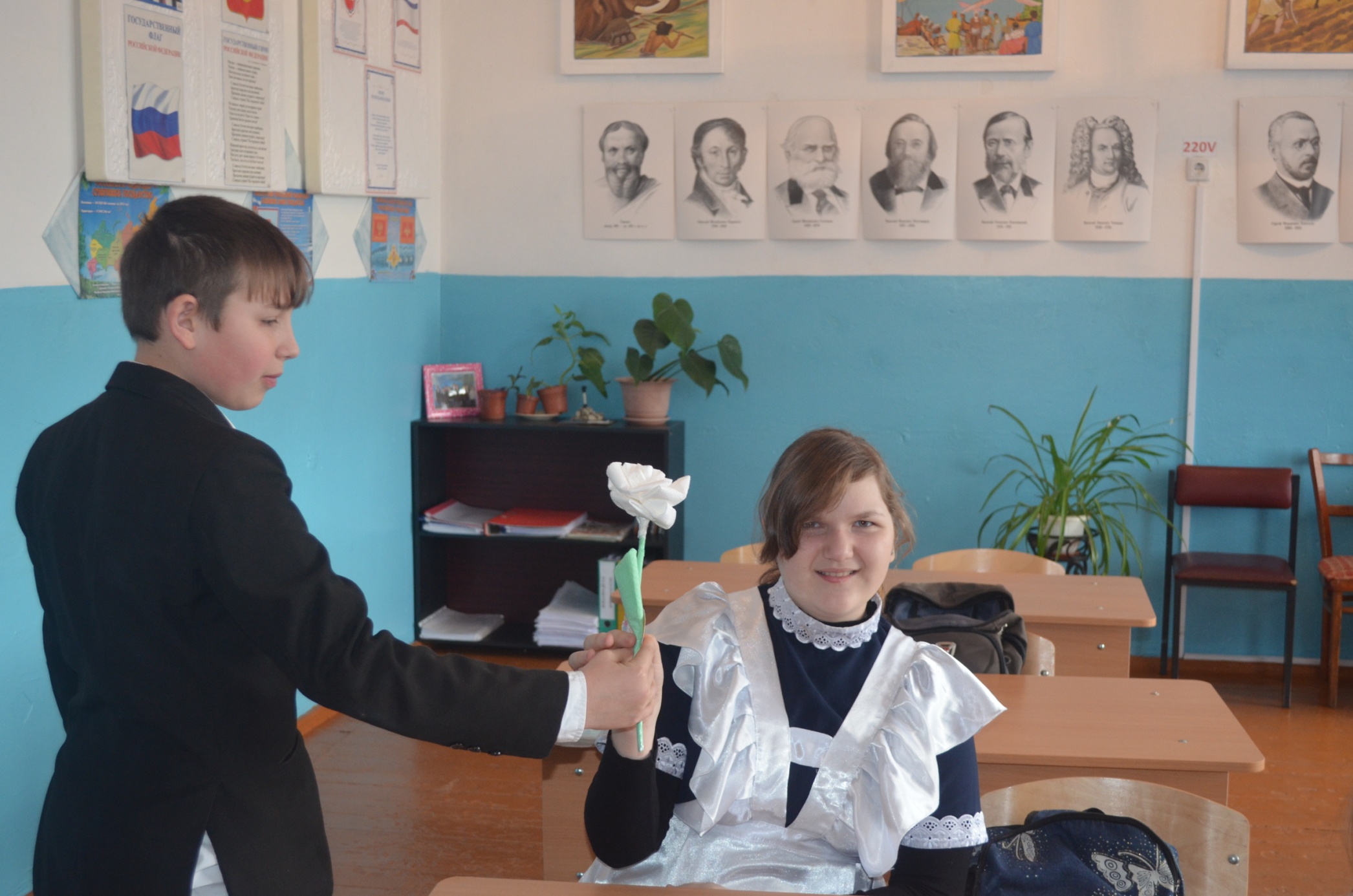 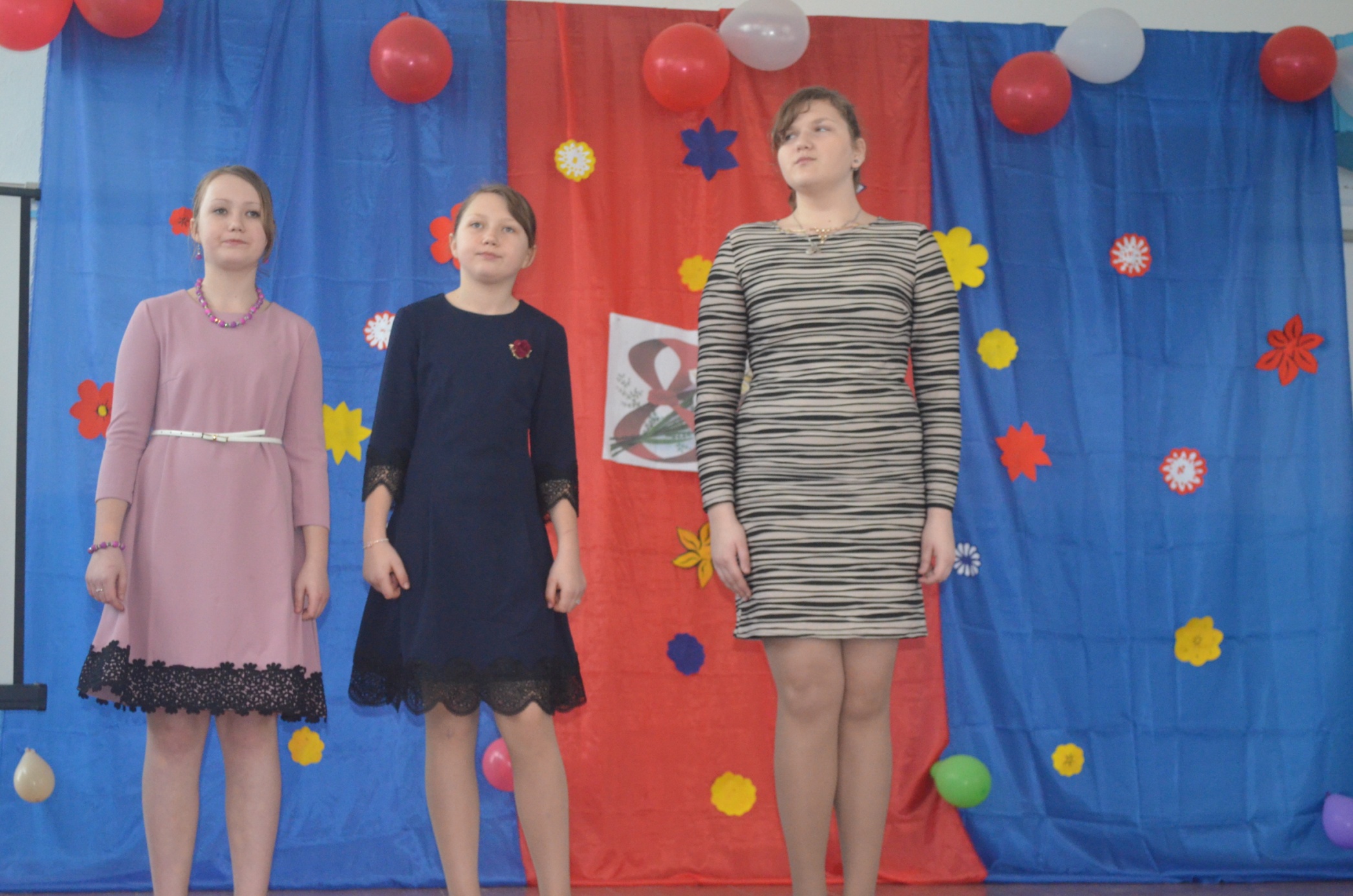 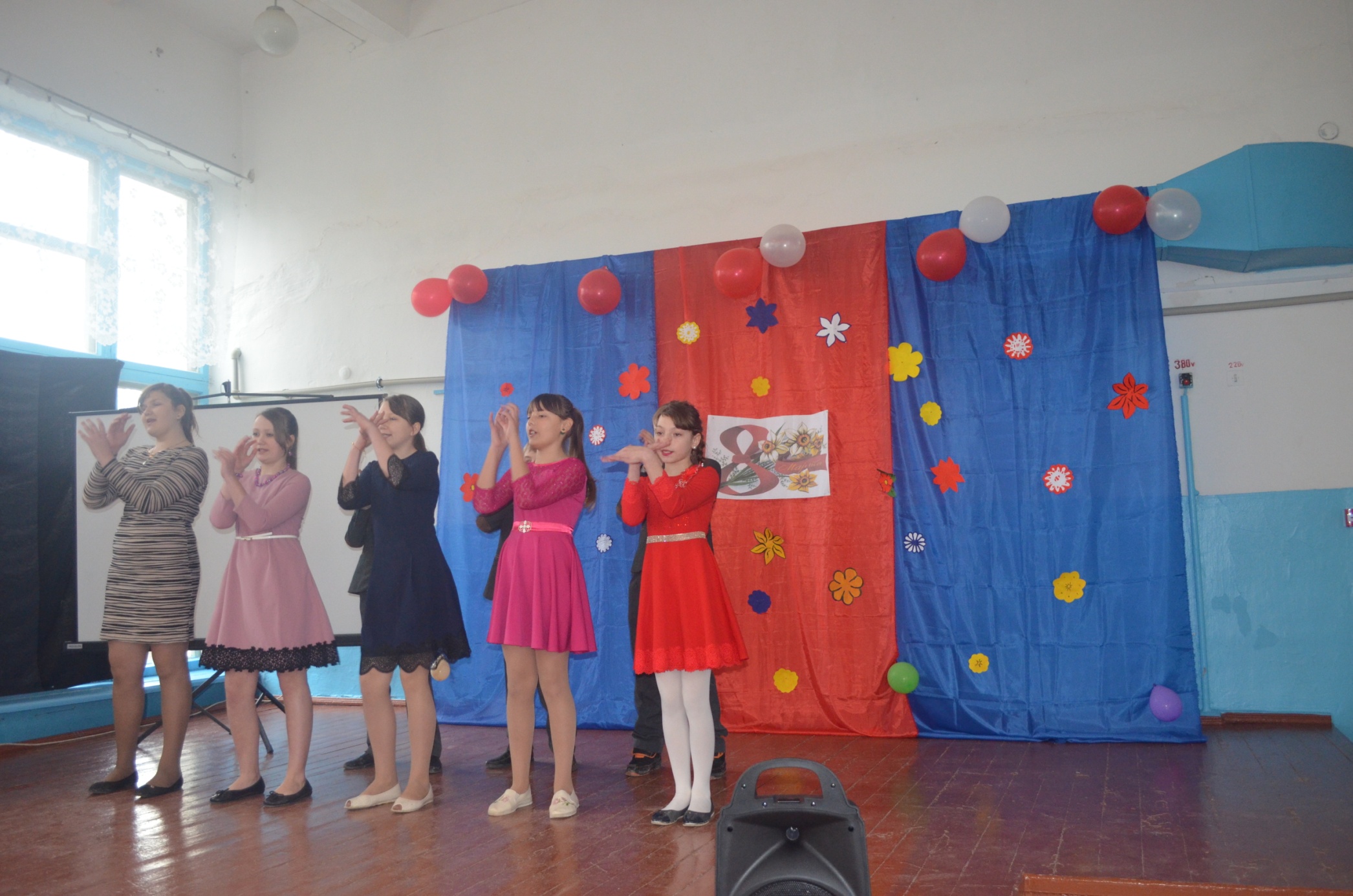 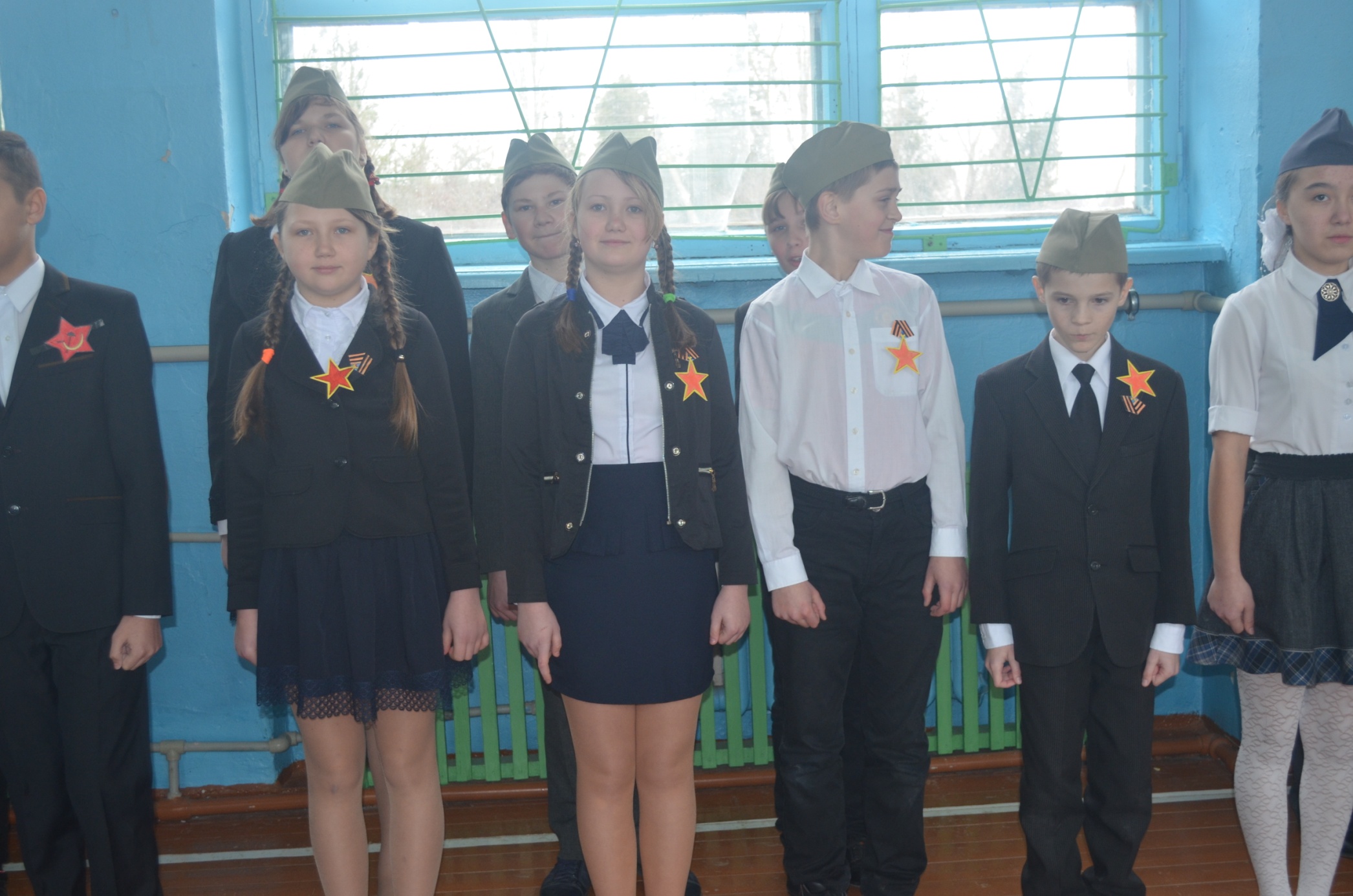 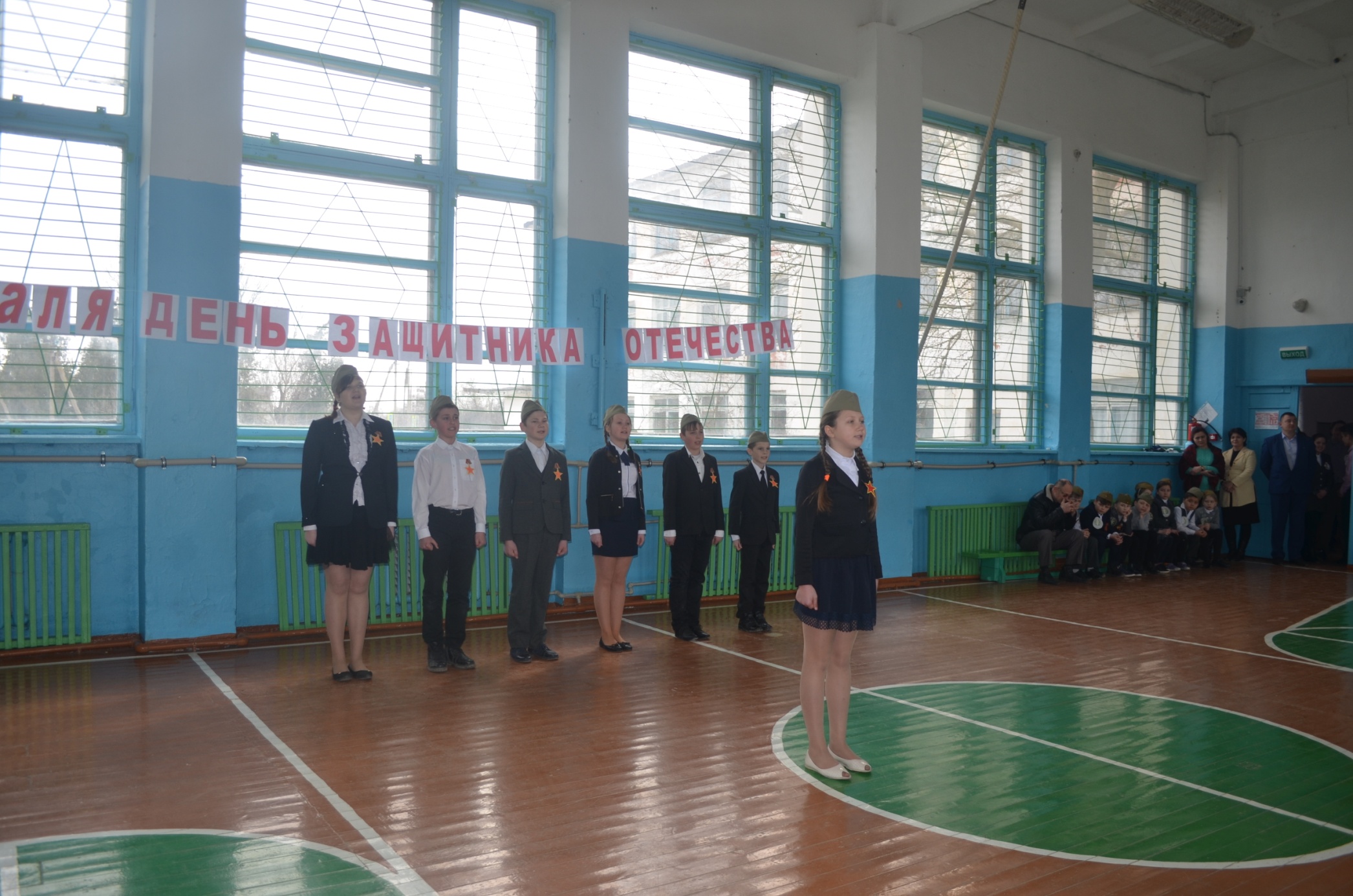 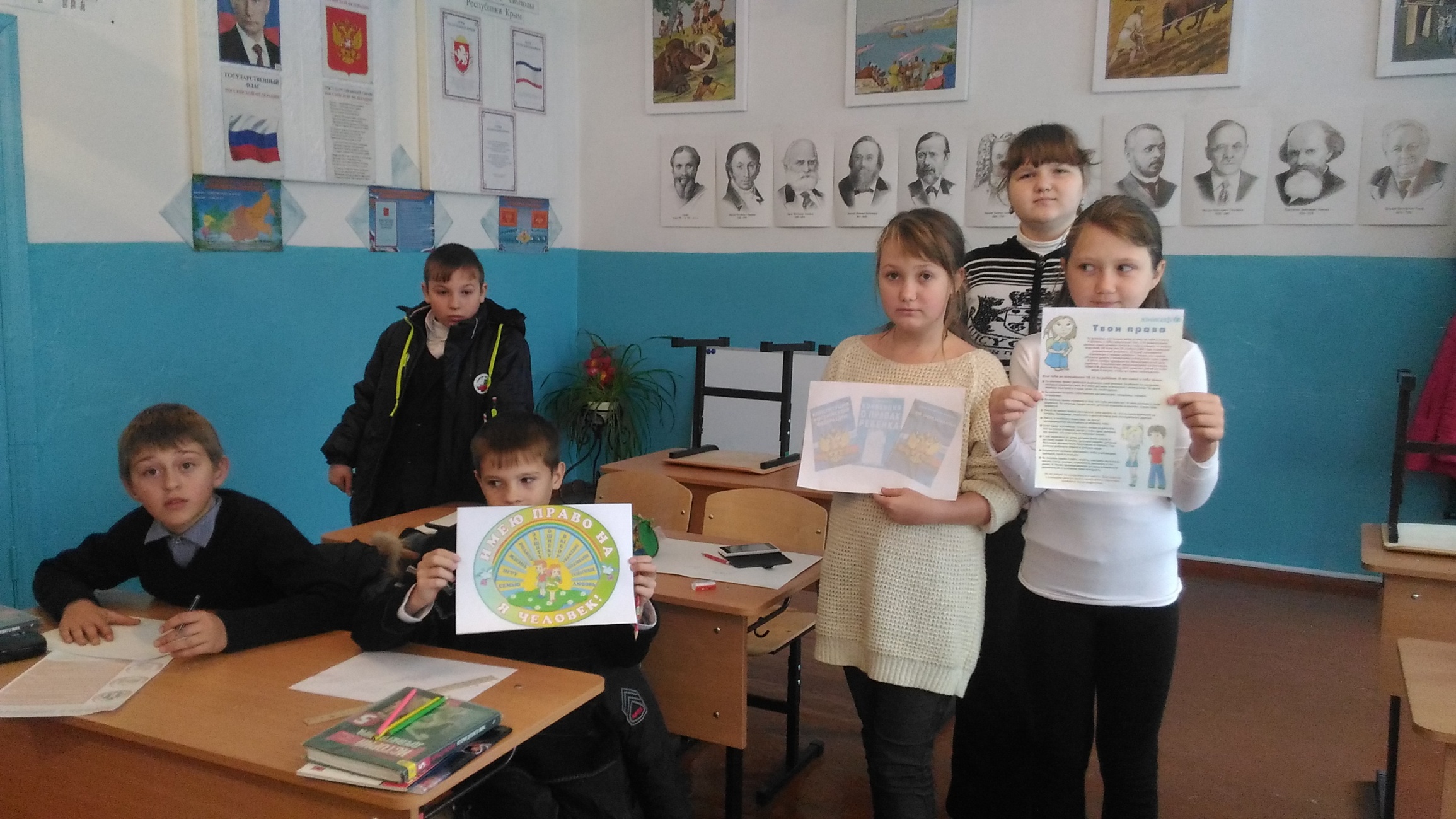 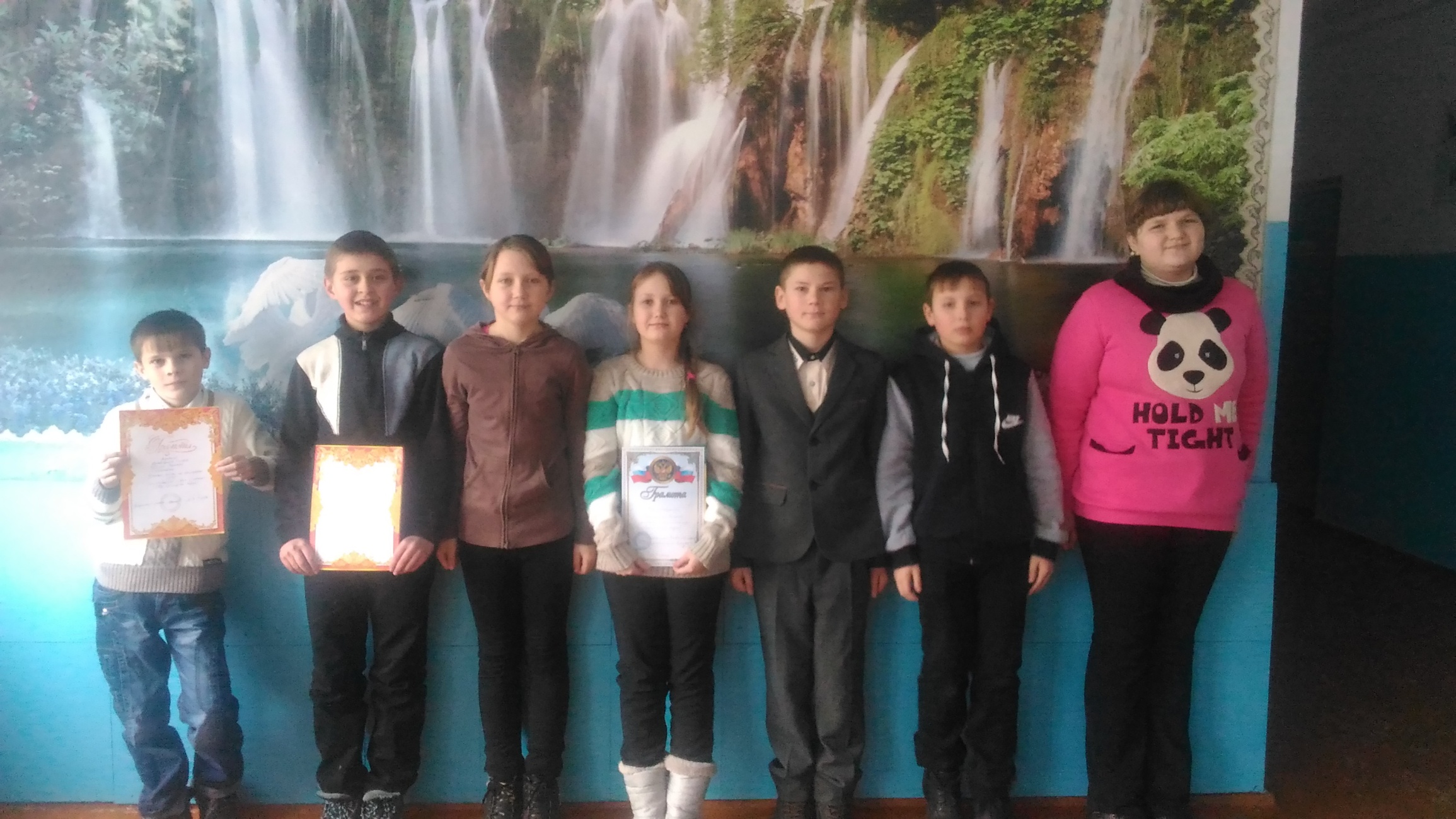 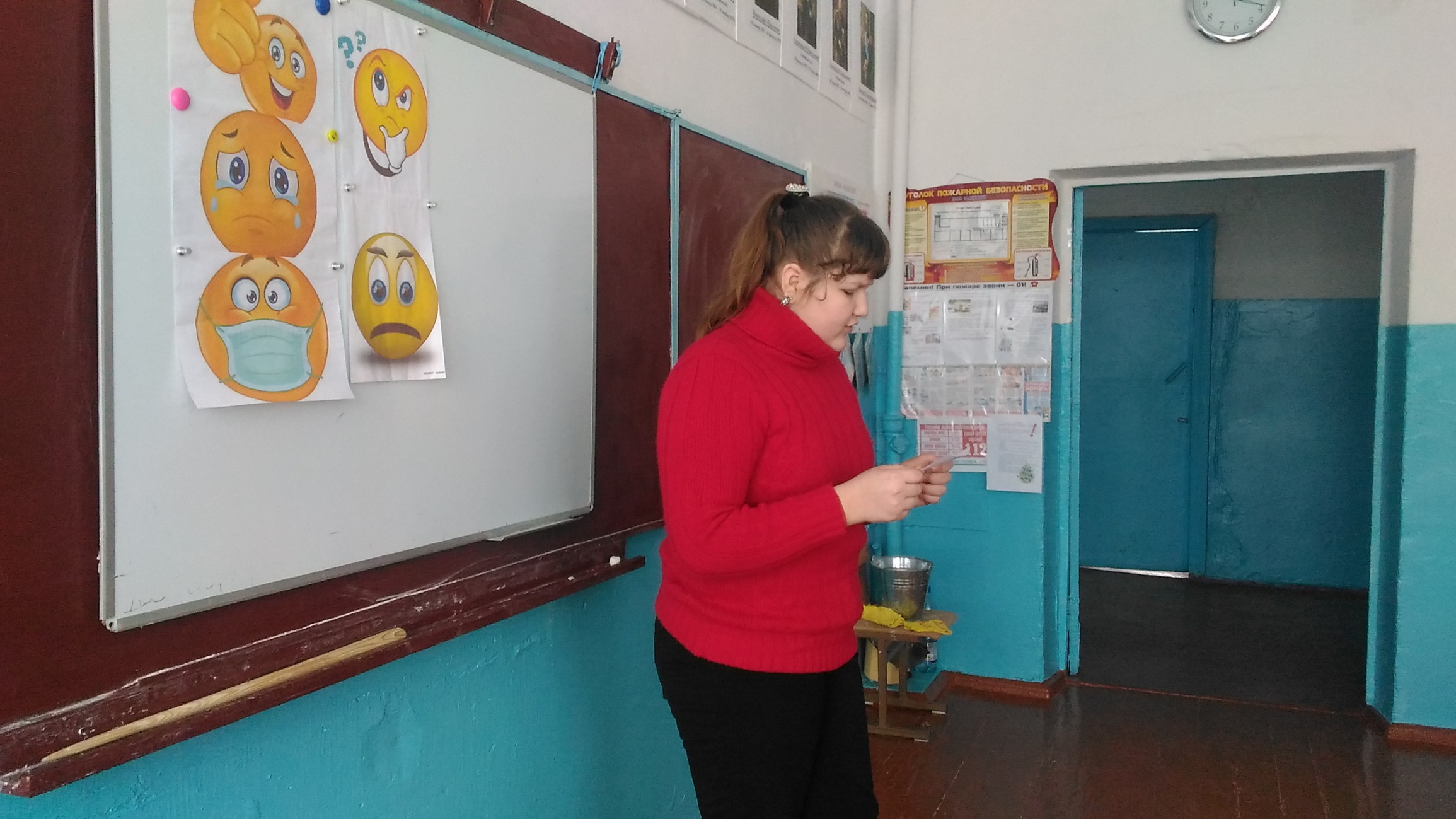 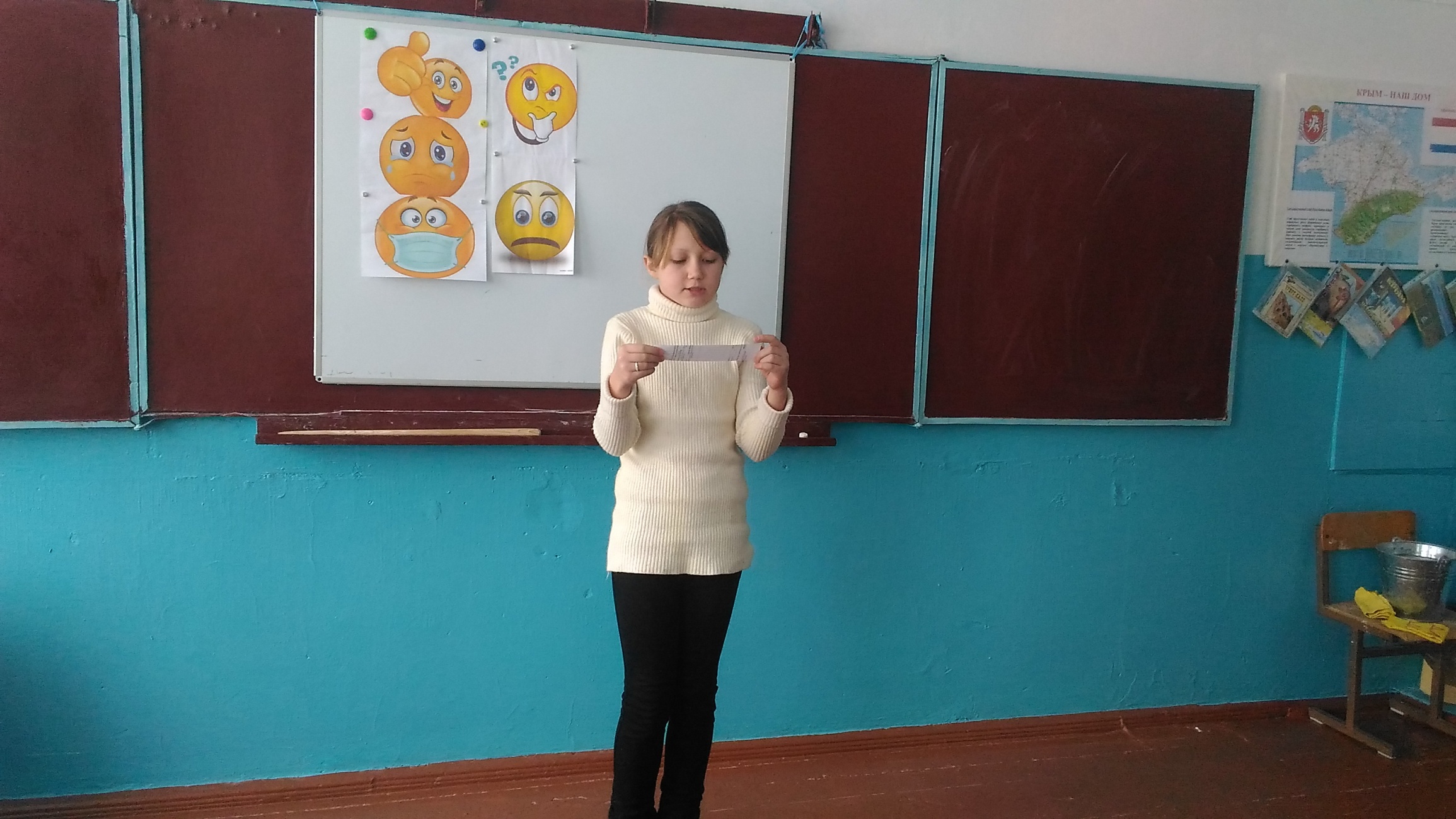 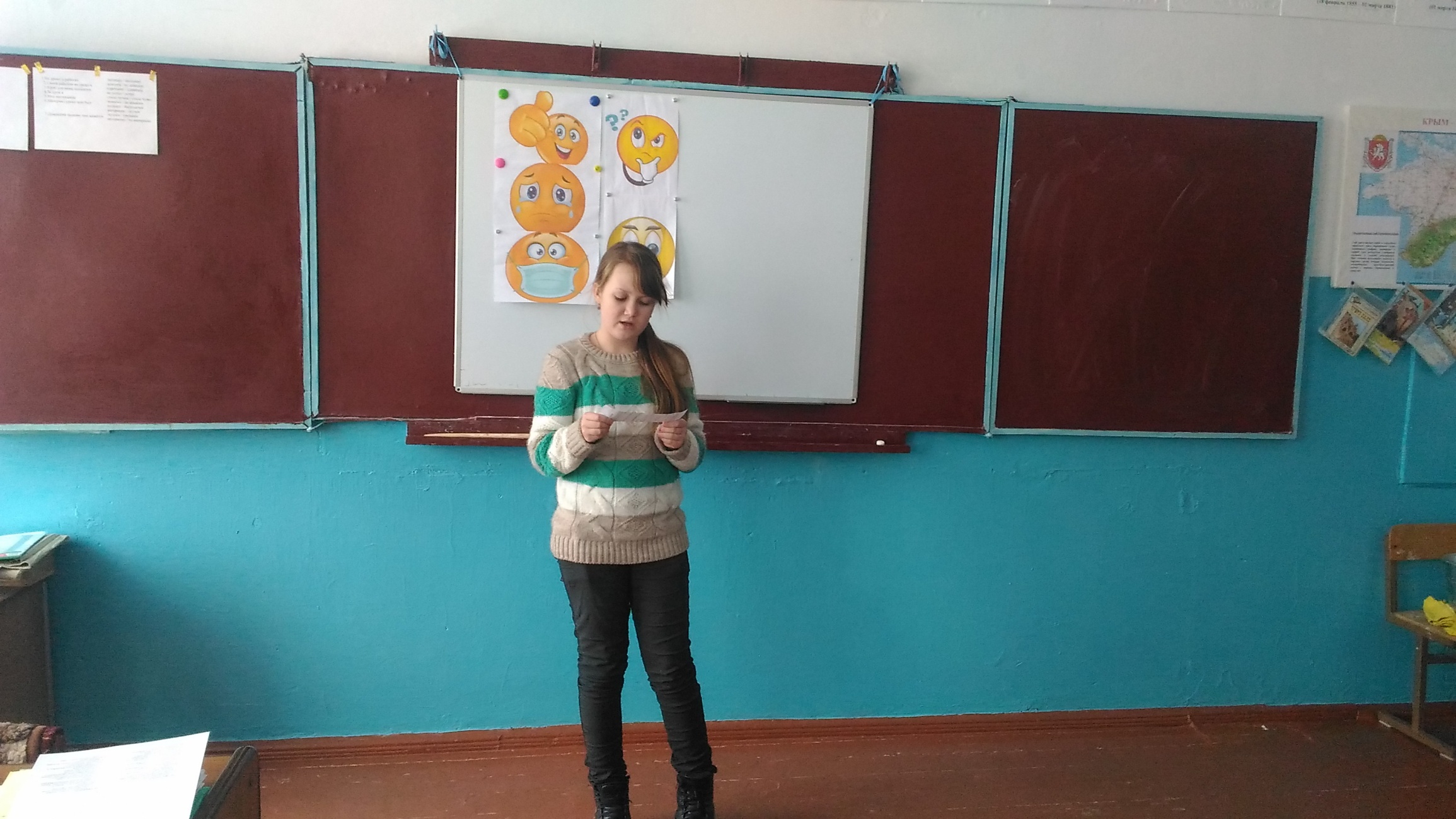 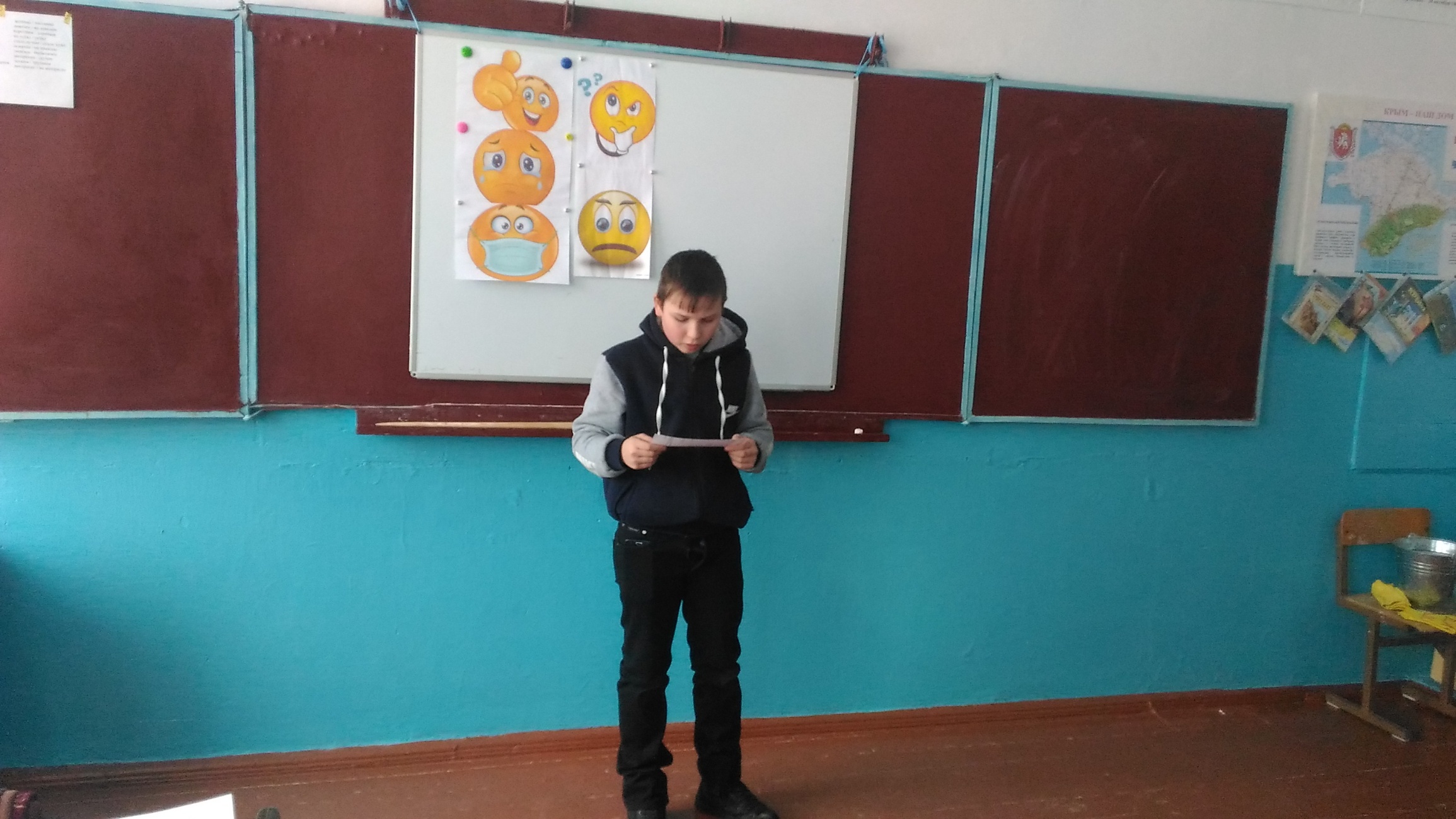 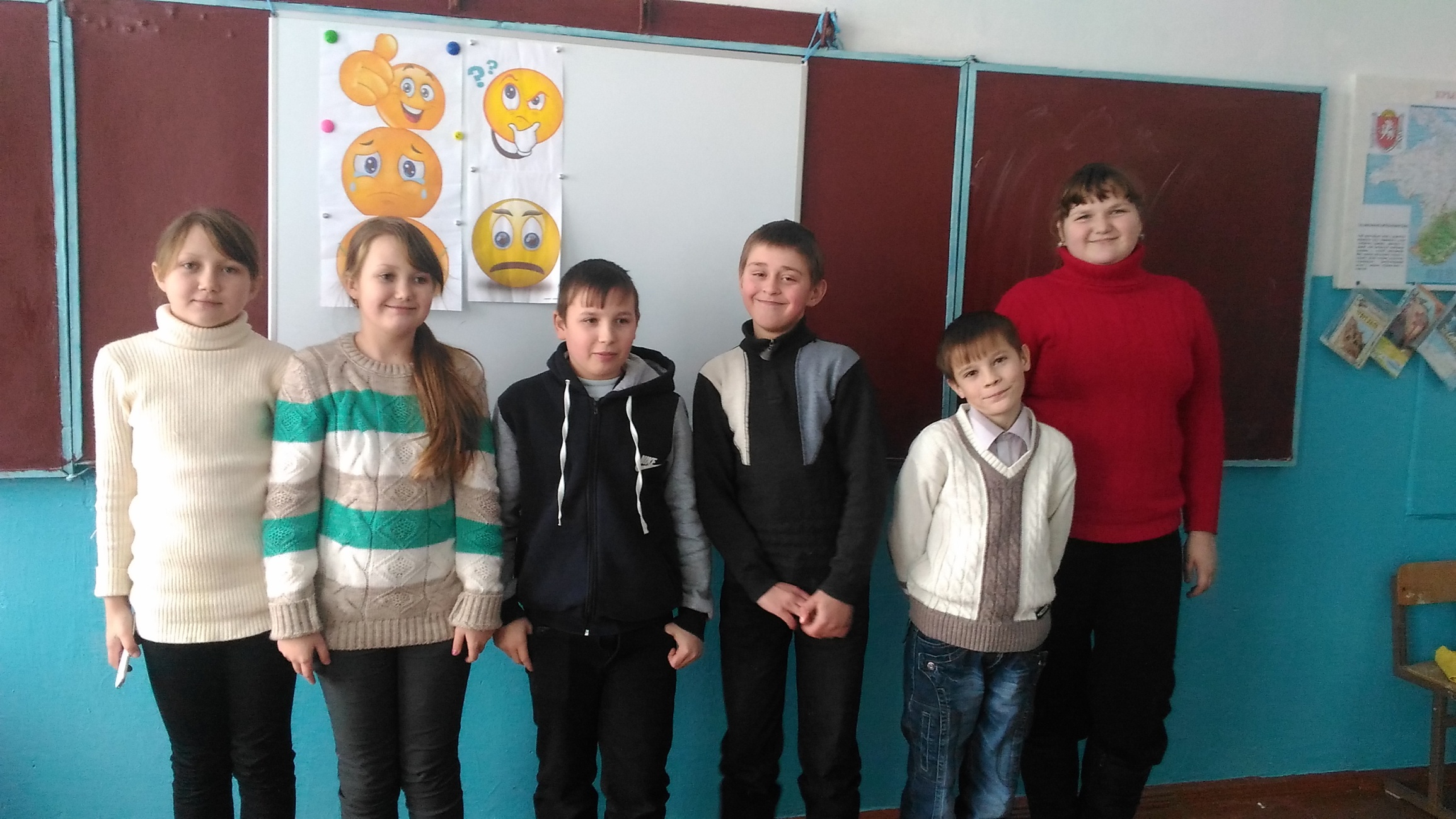 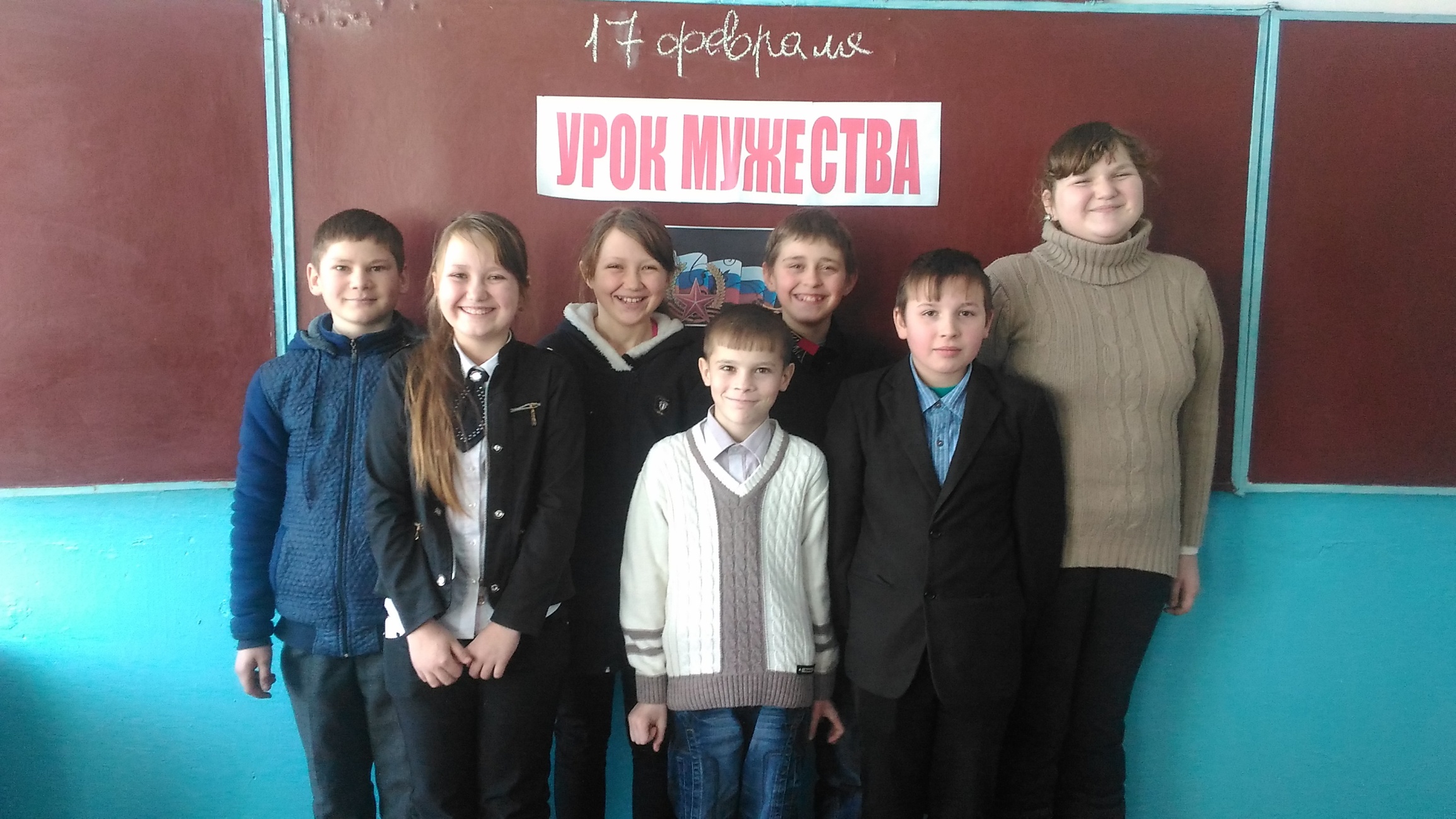 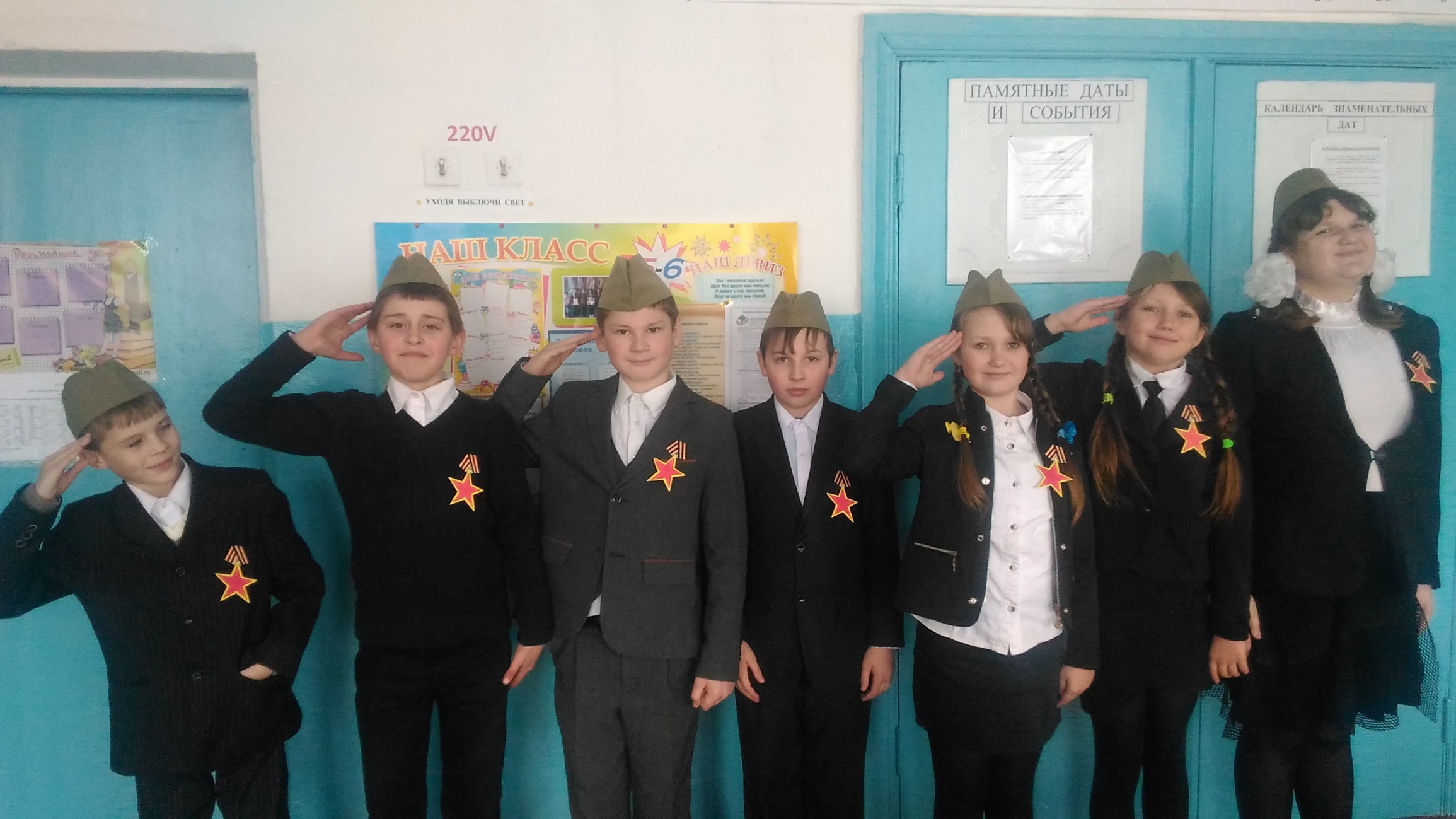 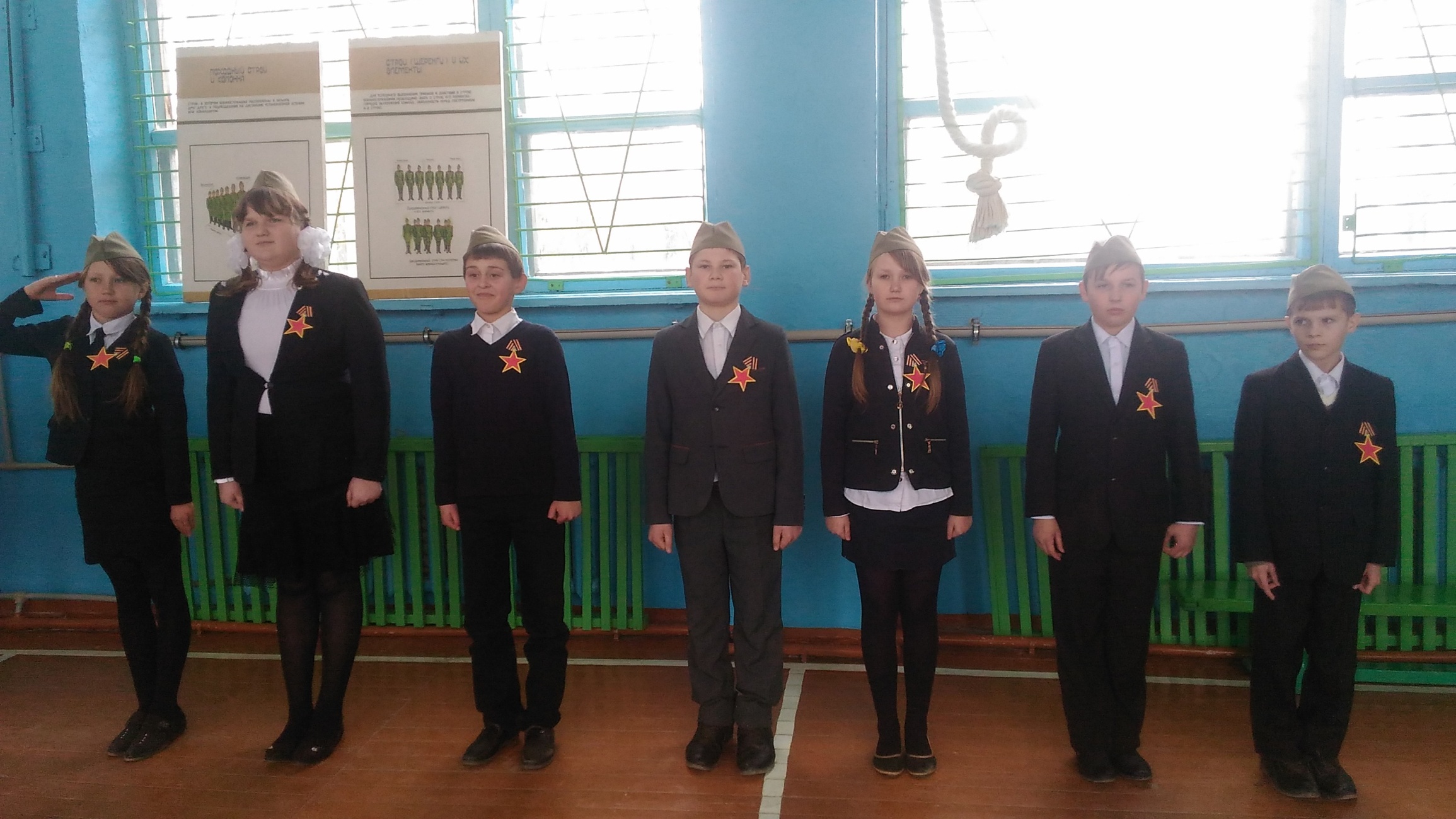 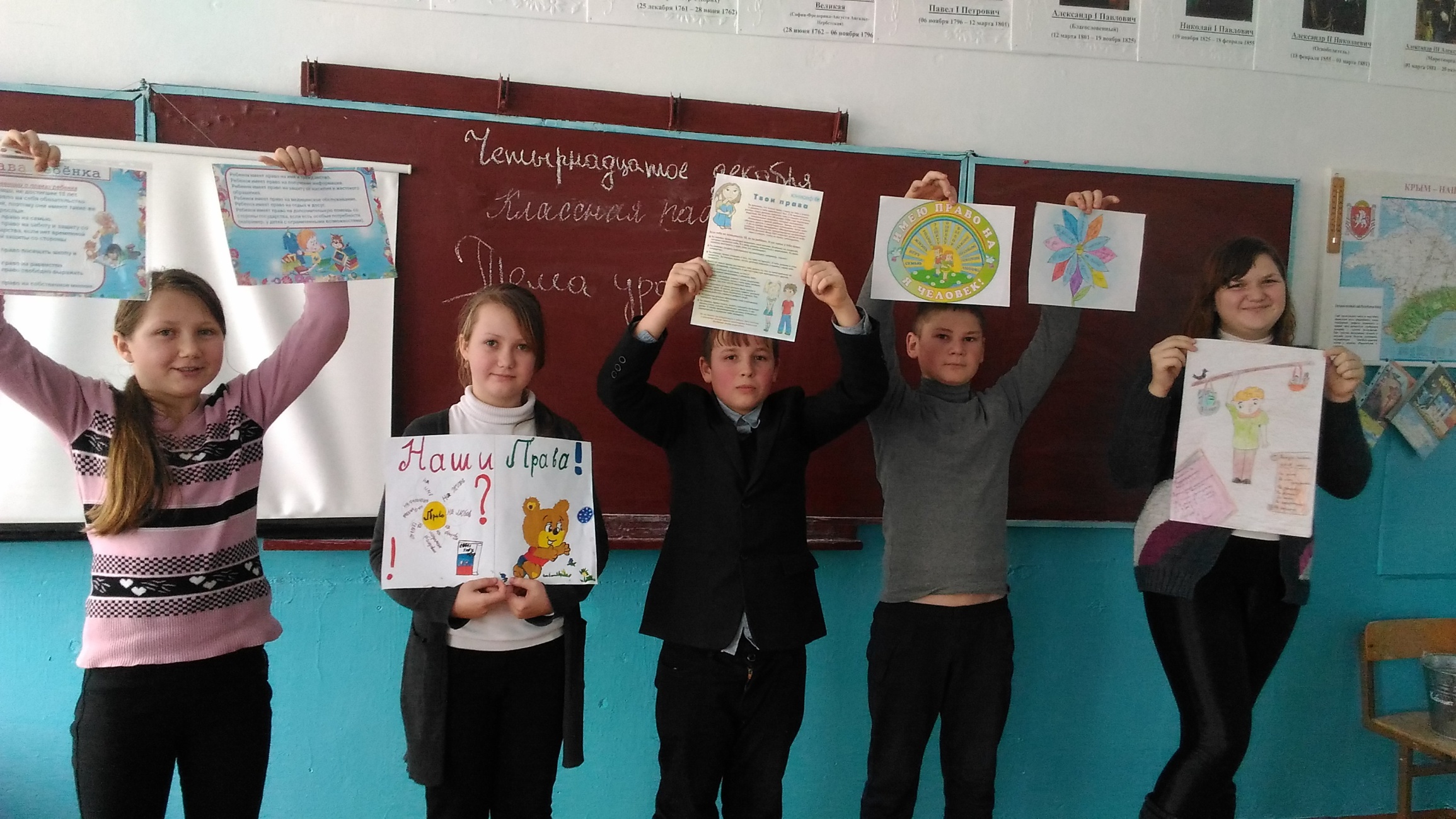 Спасибо за внимание!!!